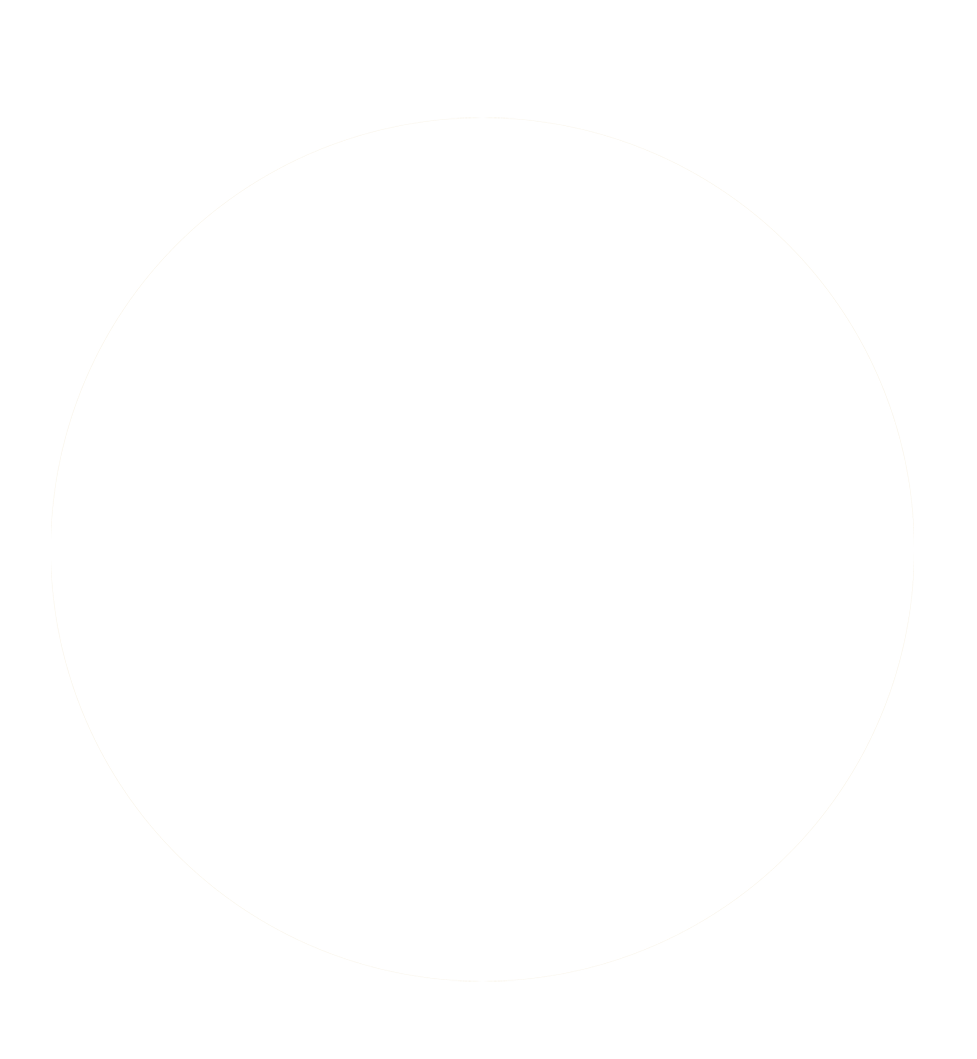 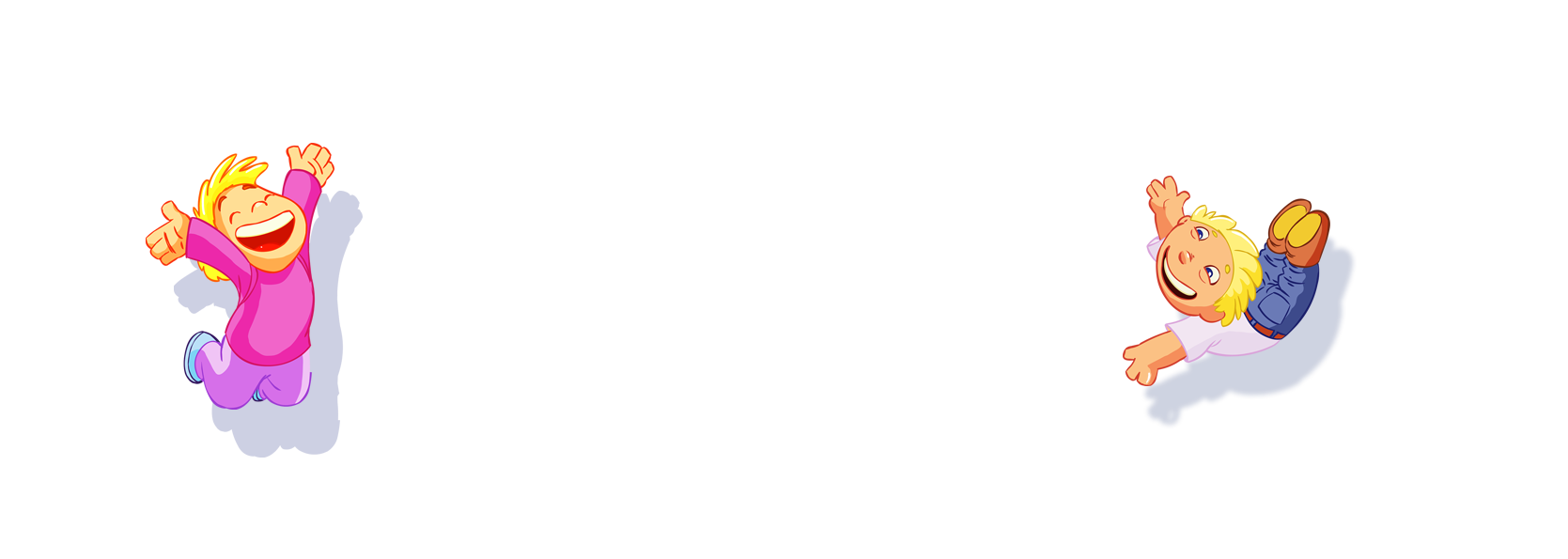 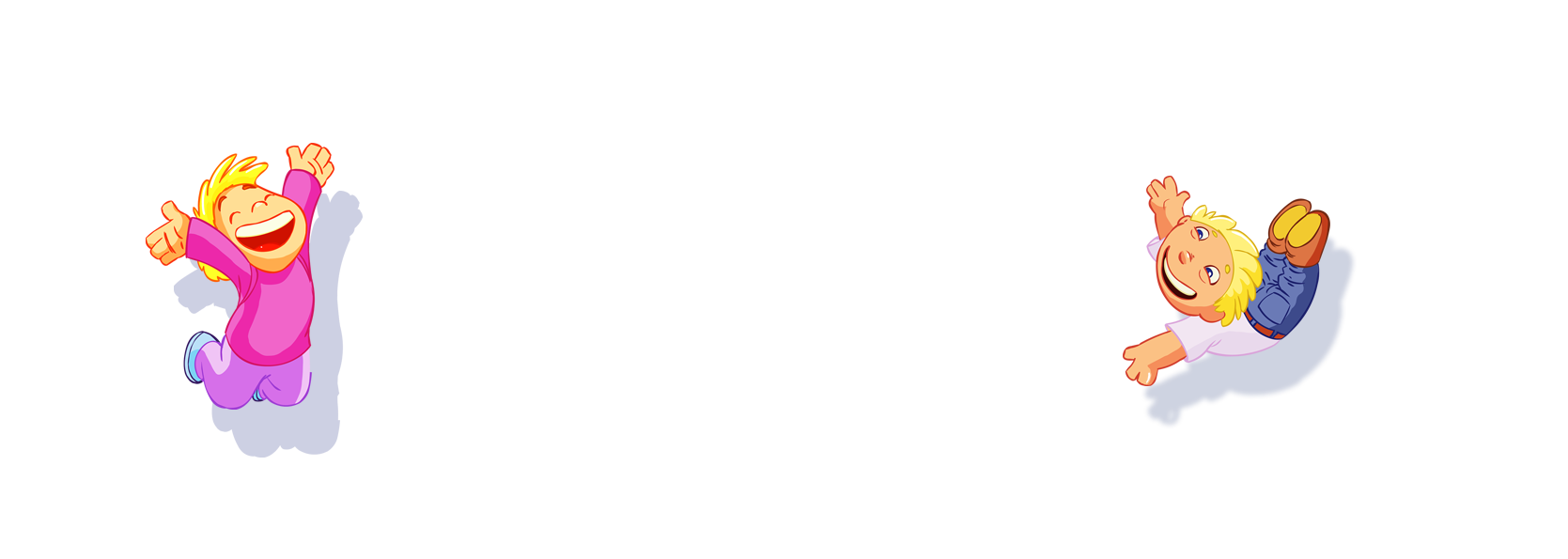 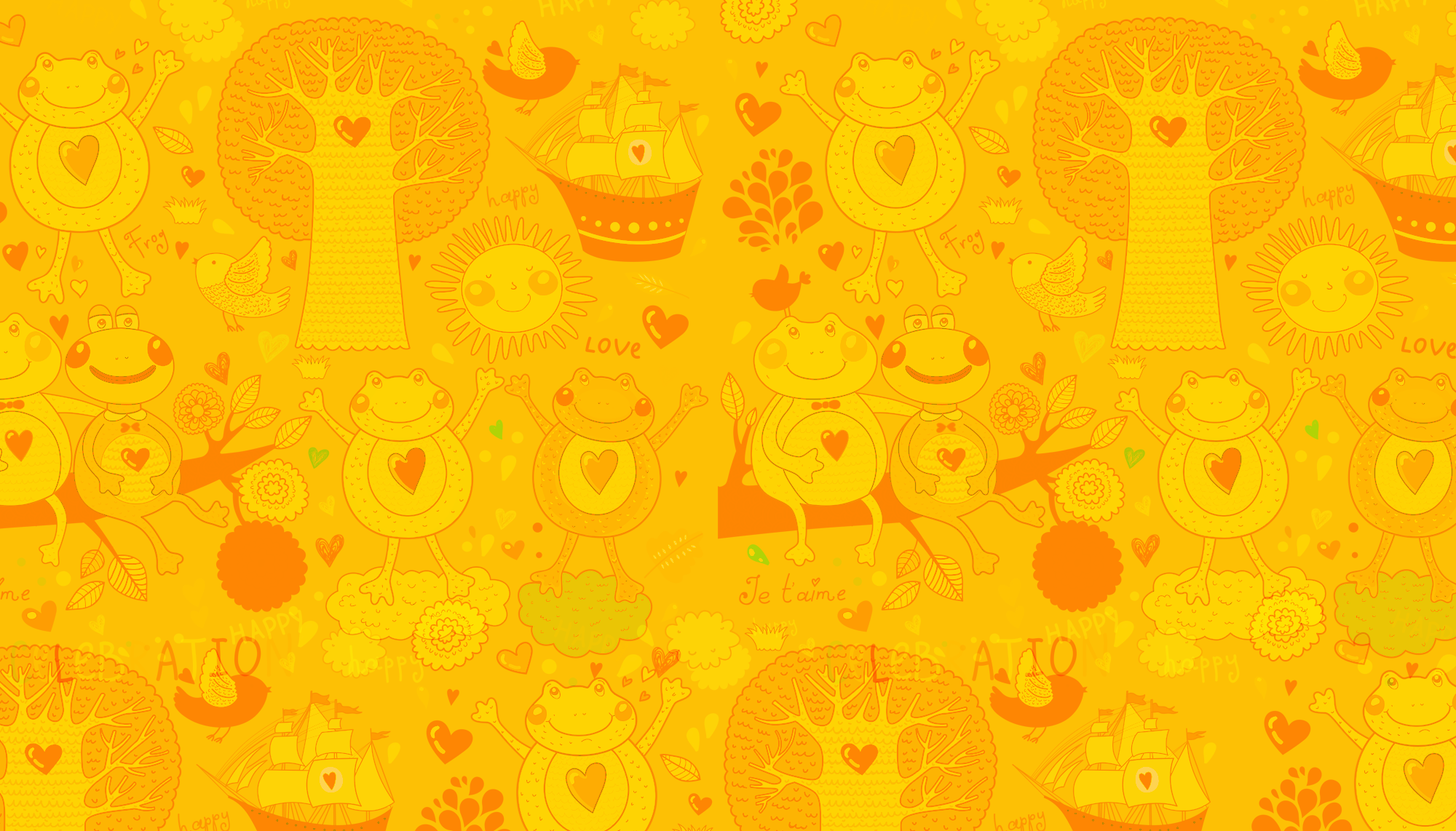 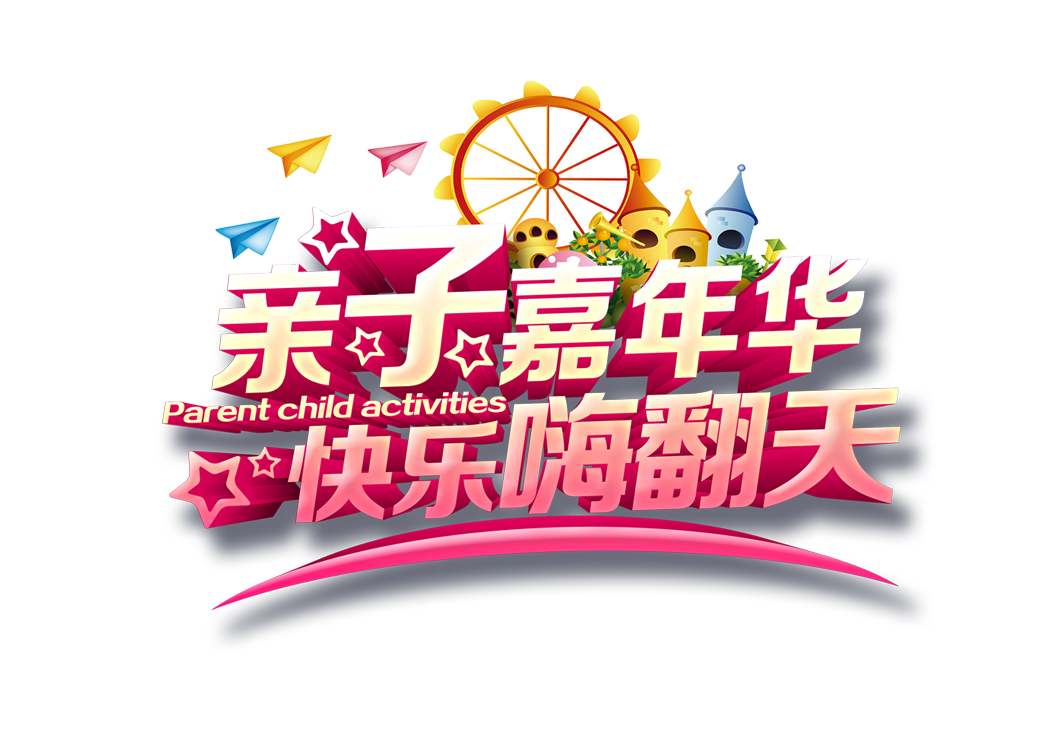 CHÀO MỪNG CÁC EM ĐẾN VỚI TIẾT
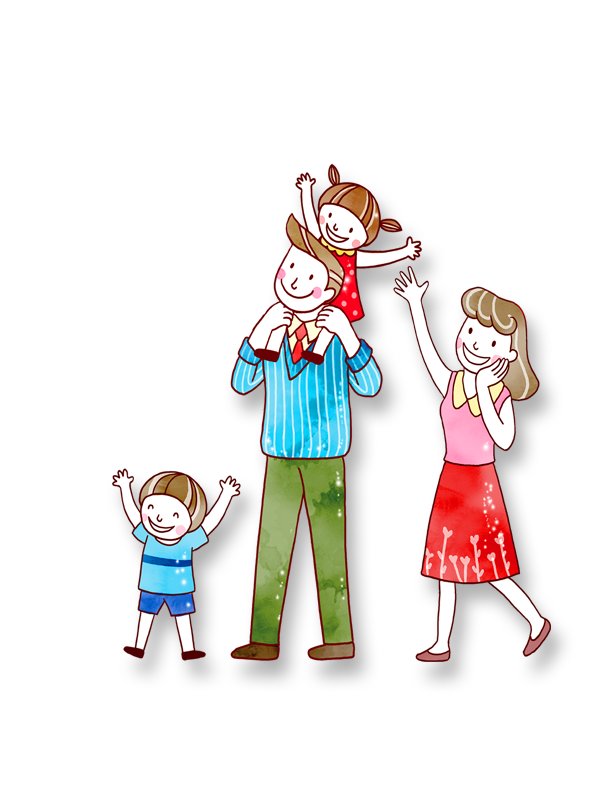 TOÁN LỚP 1
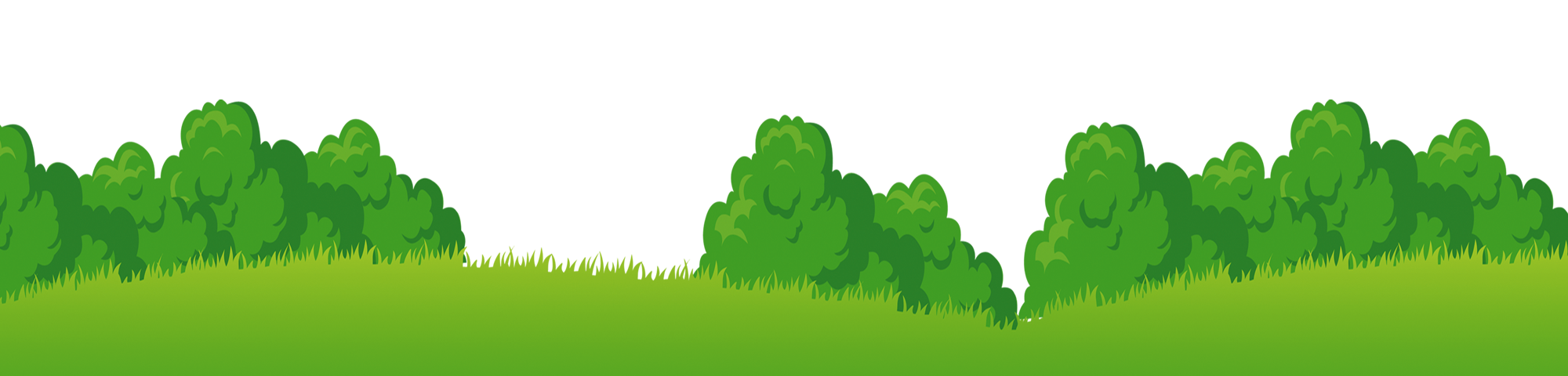 GIÁO VIÊN: ….………….
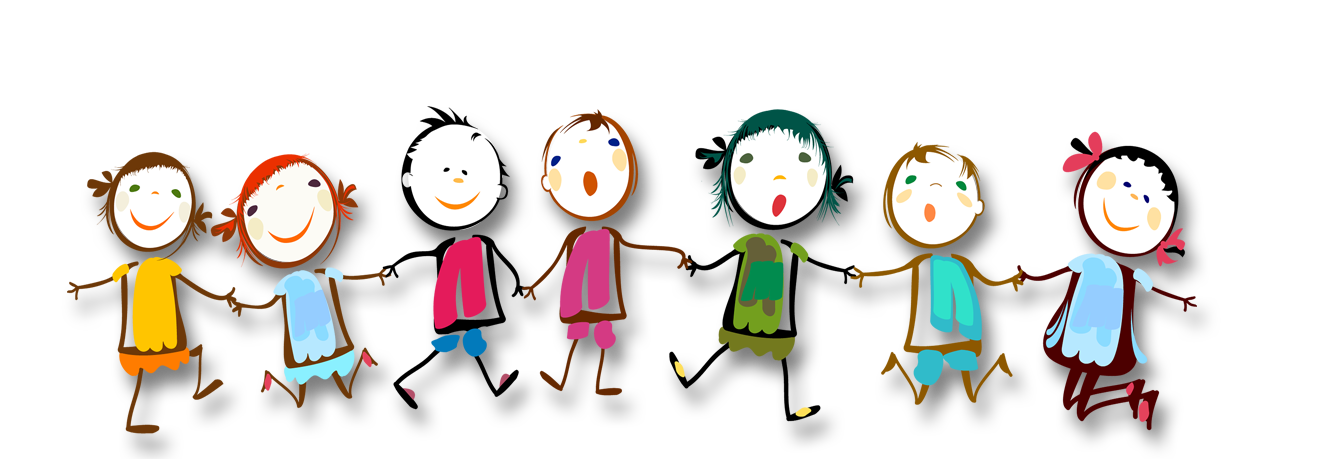 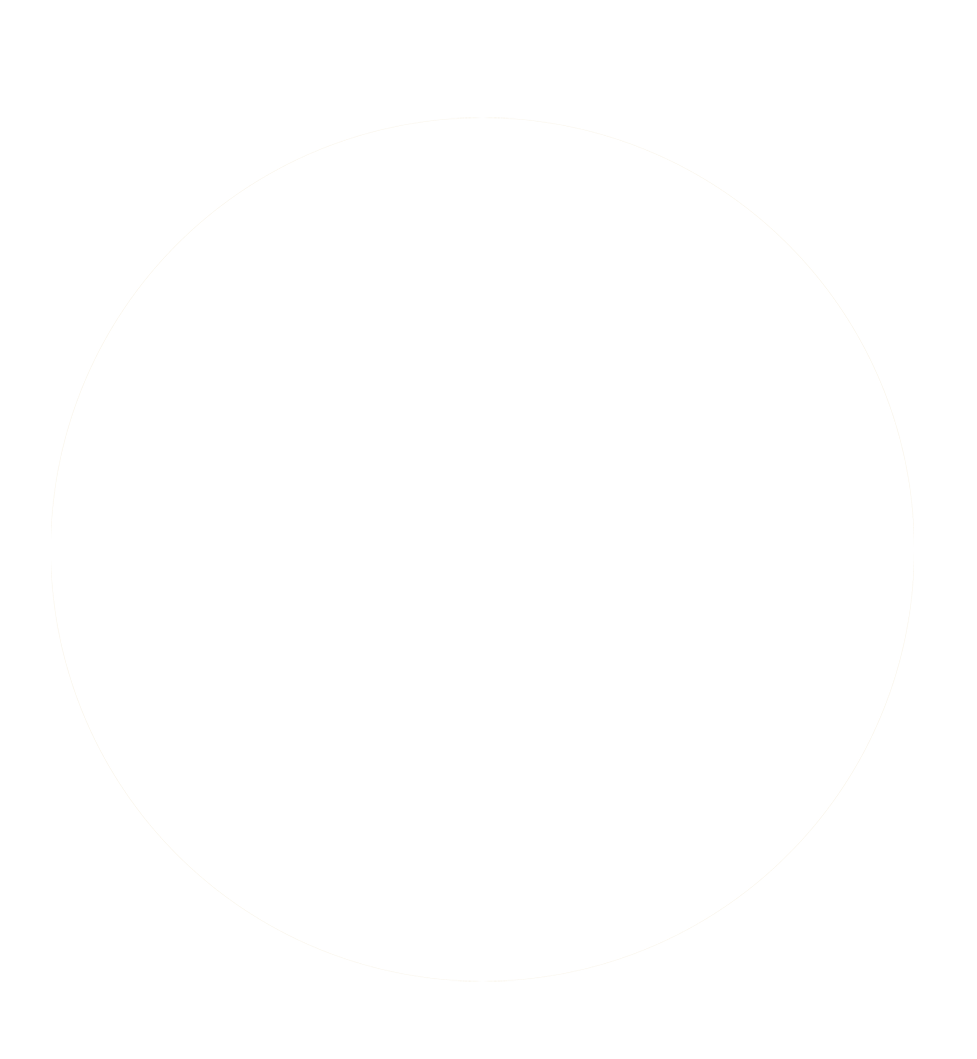 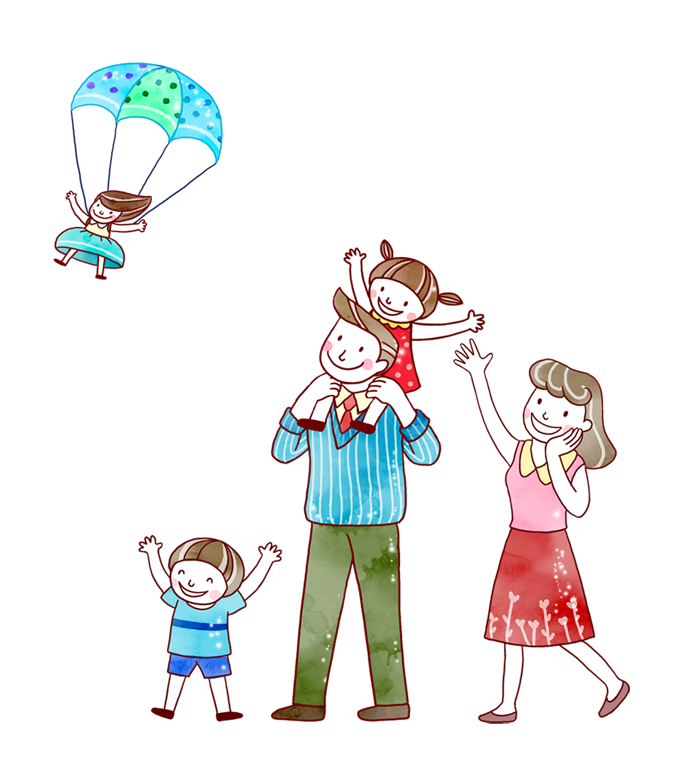 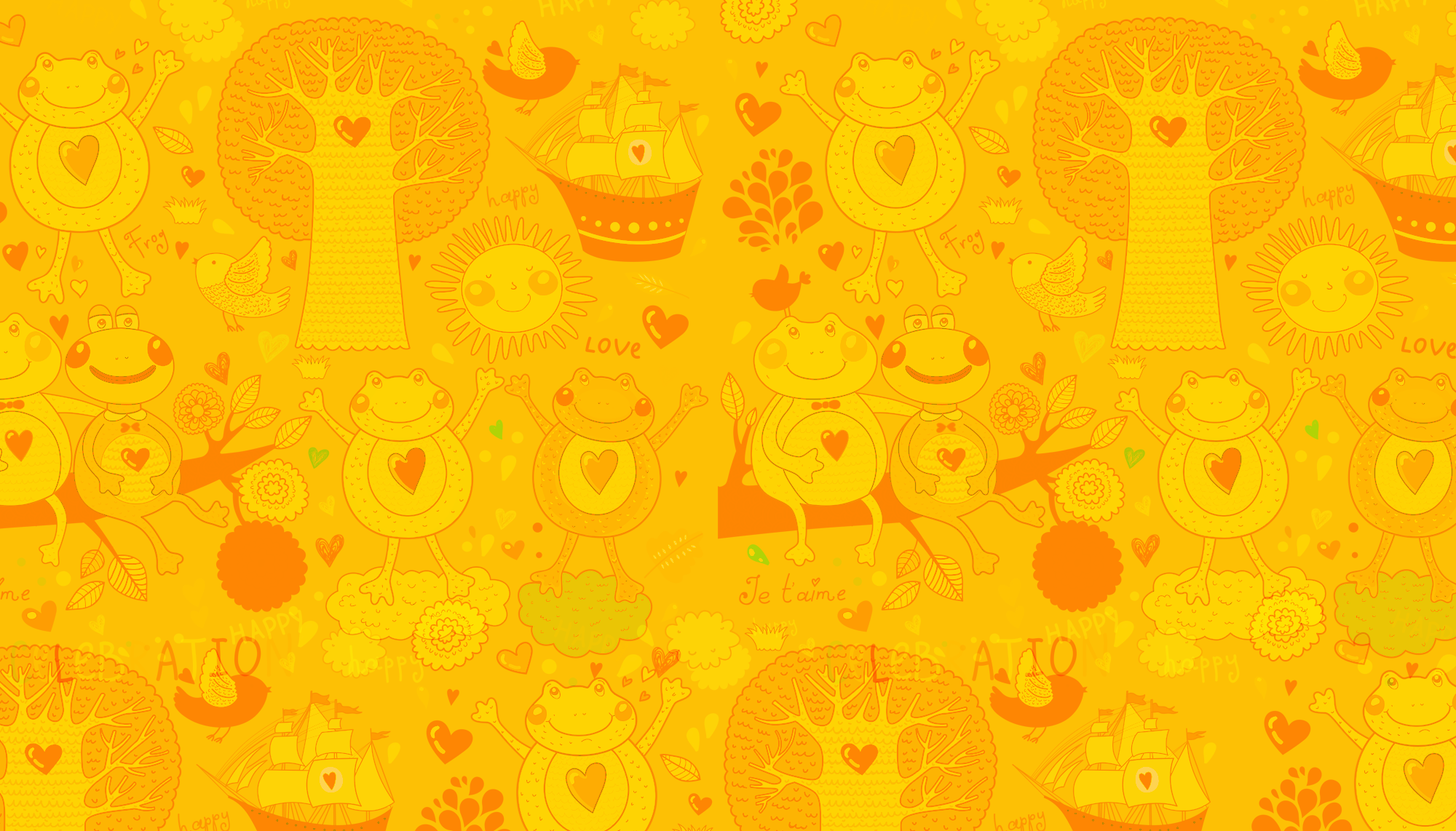 Thứ … ngày … tháng … năm …
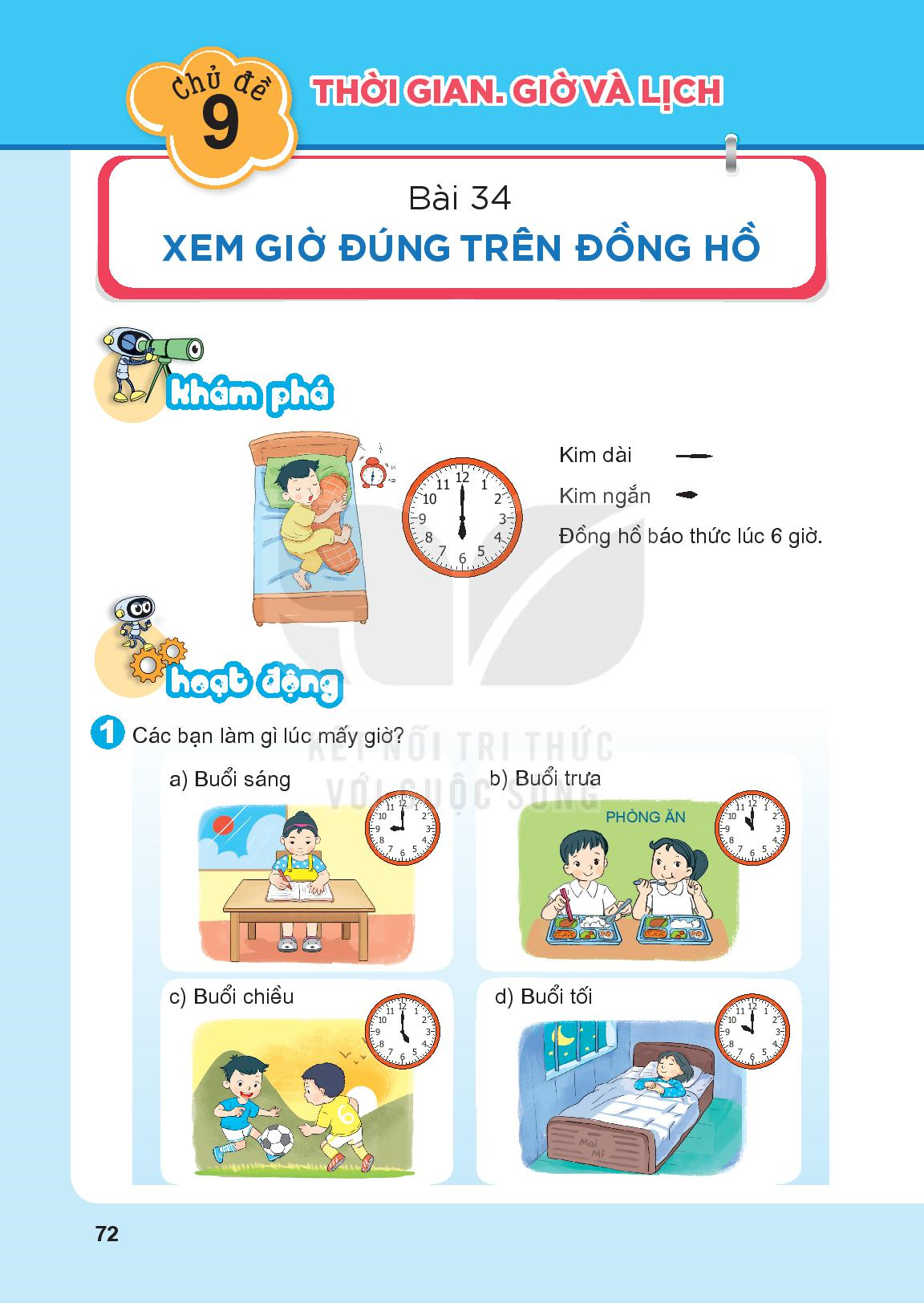 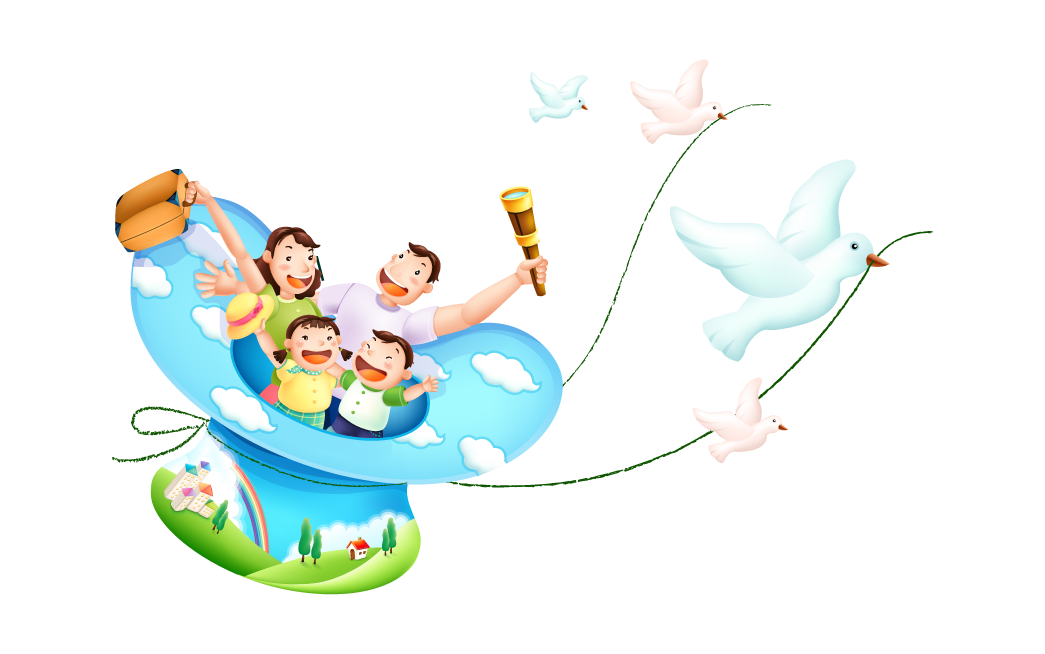 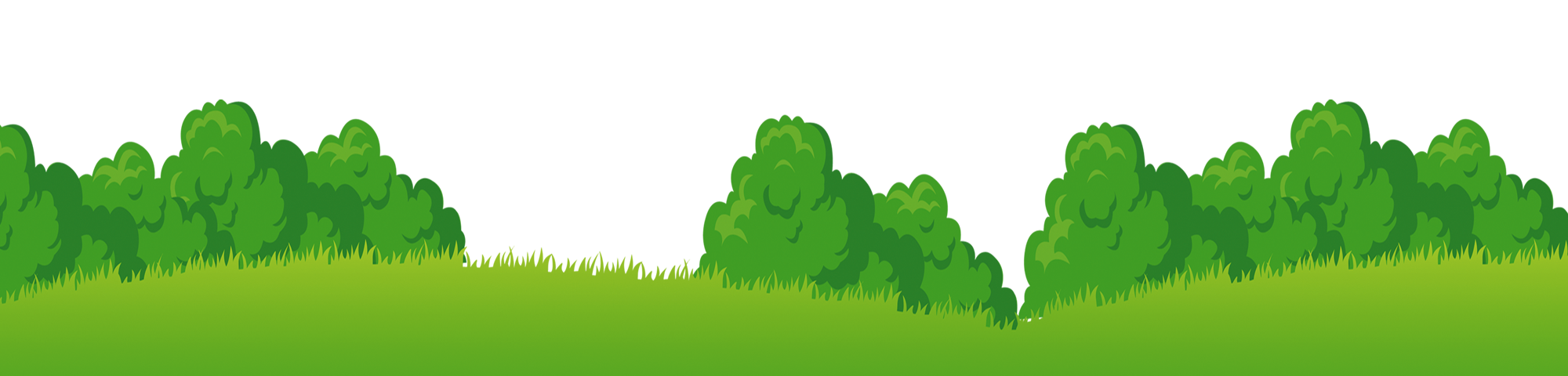 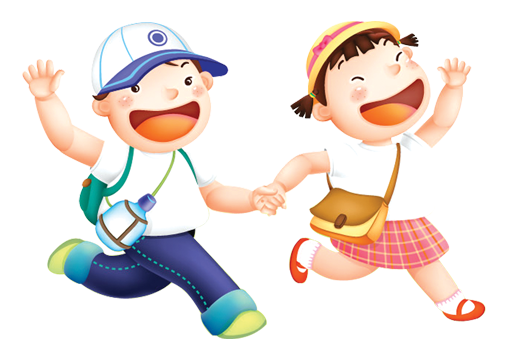 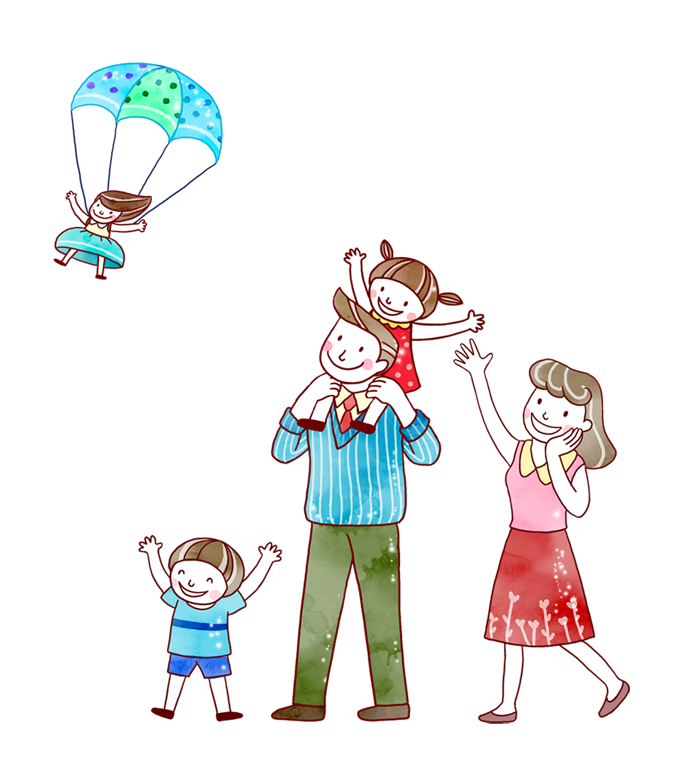 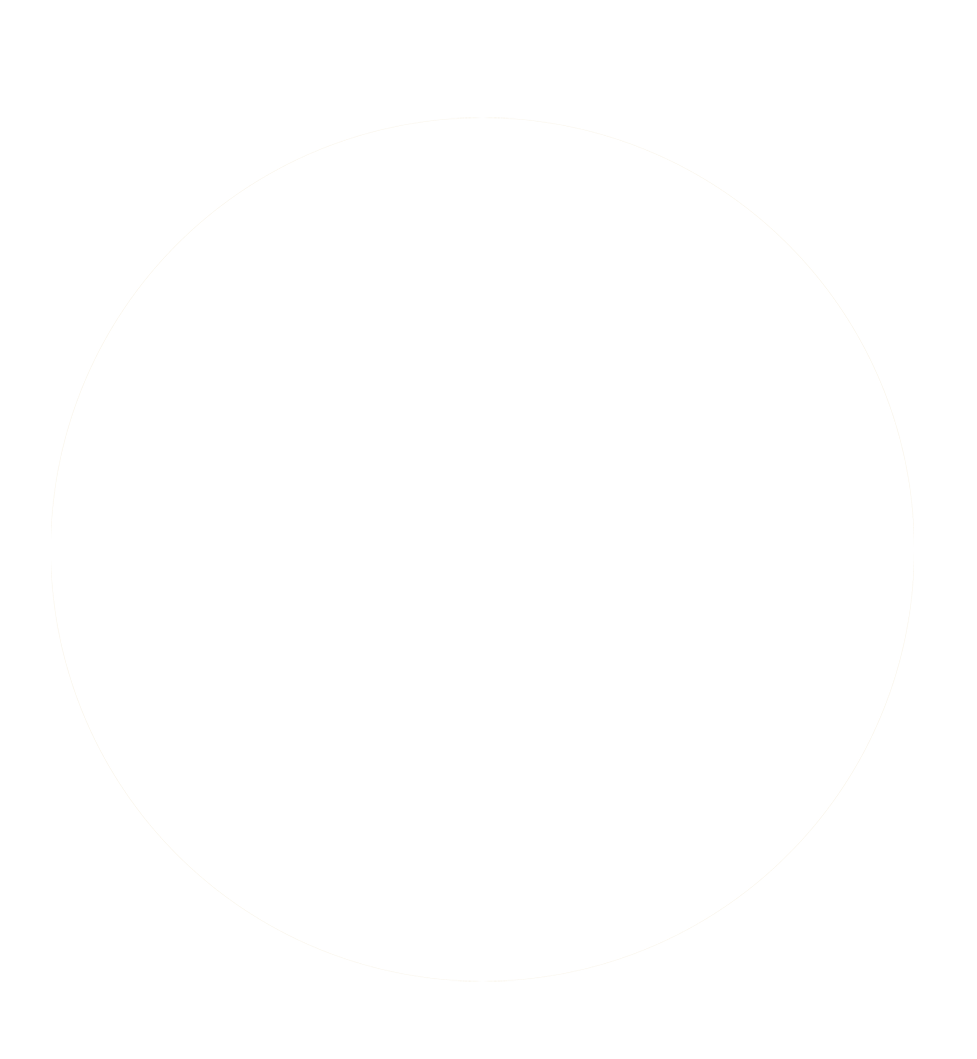 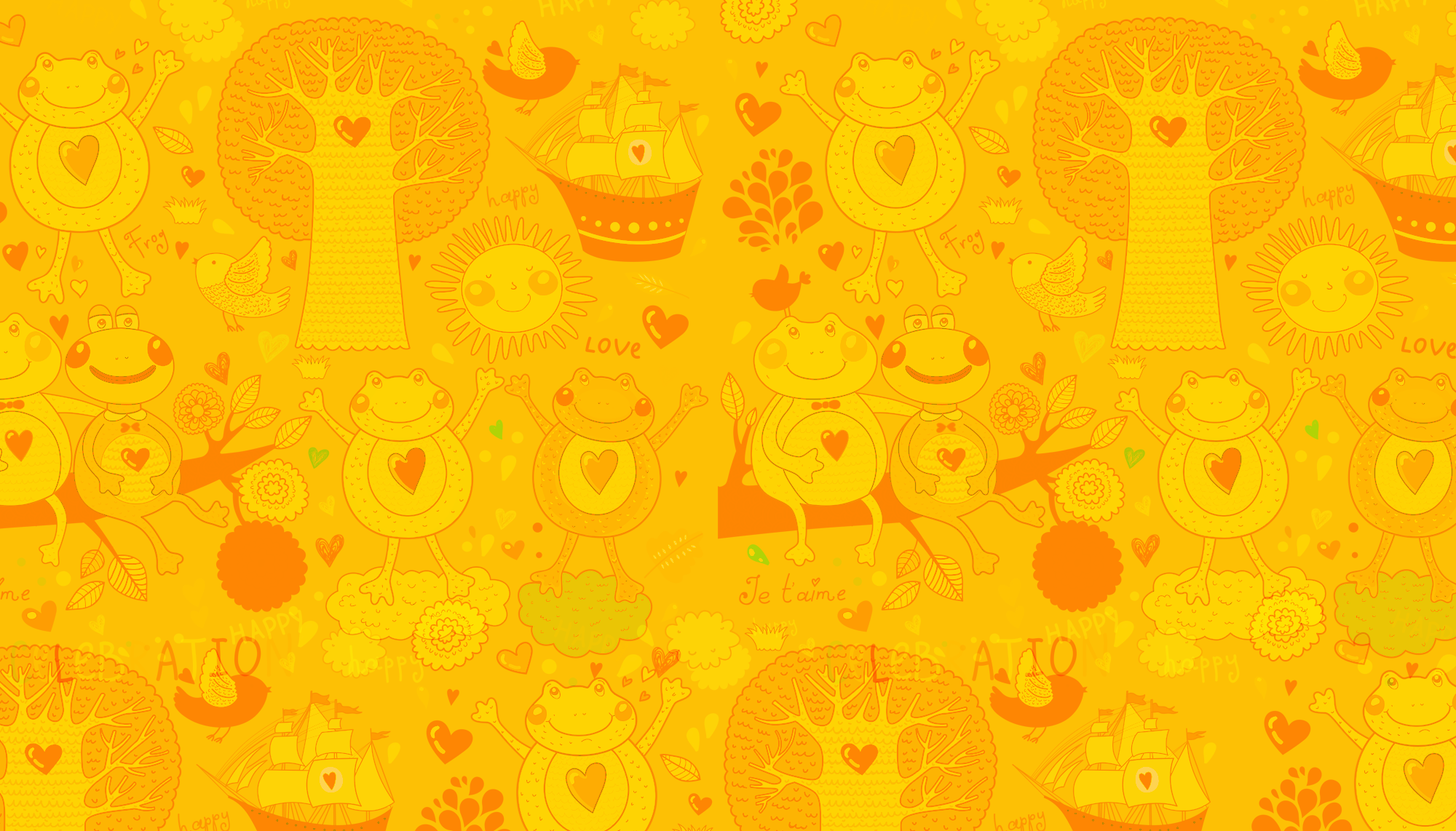 Bài 34
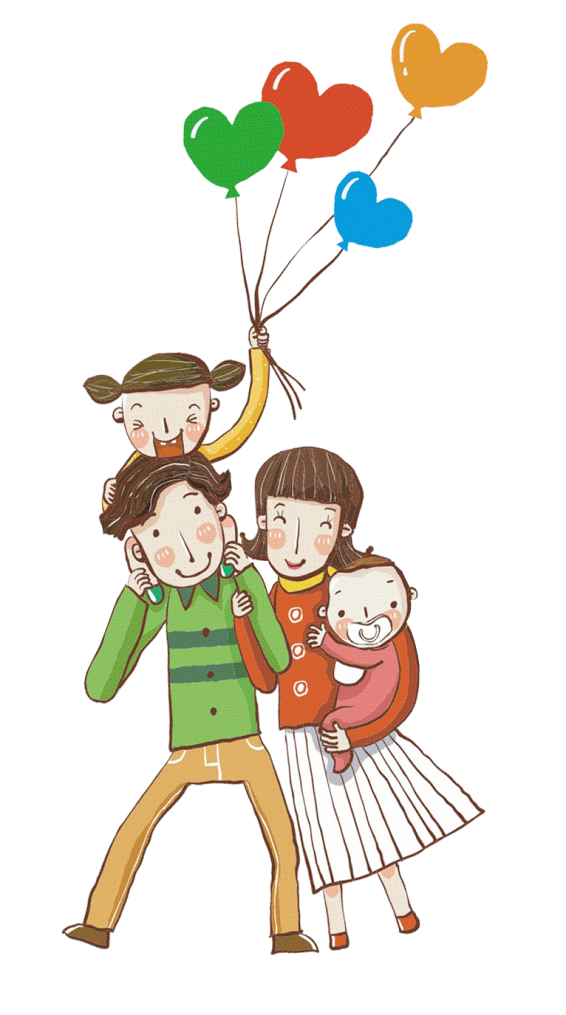 XEM GIỜ ĐÚNG TRÊN ĐỒNG HỒ
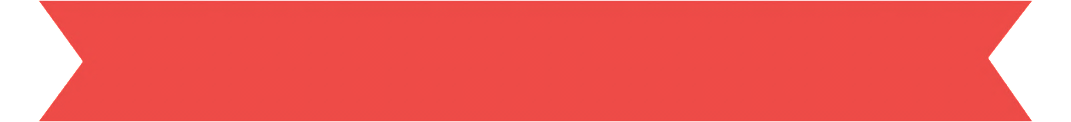 TIẾT 1
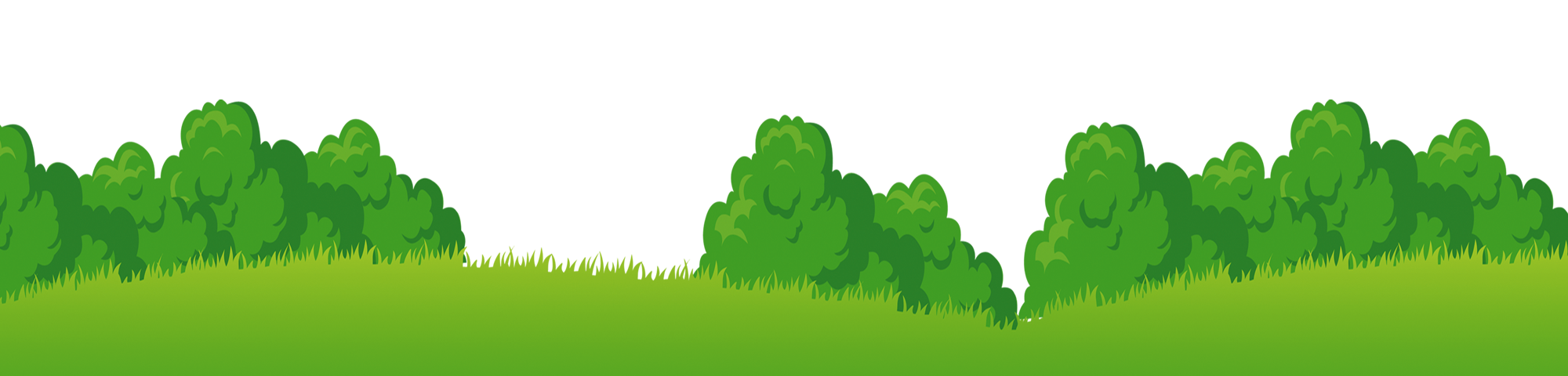 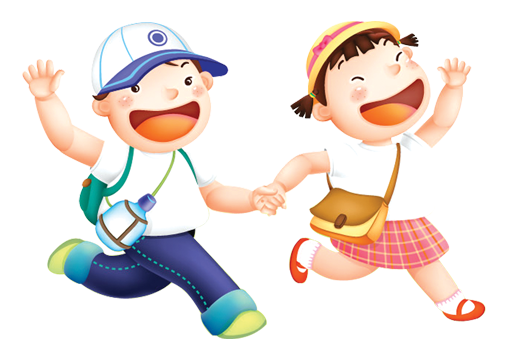 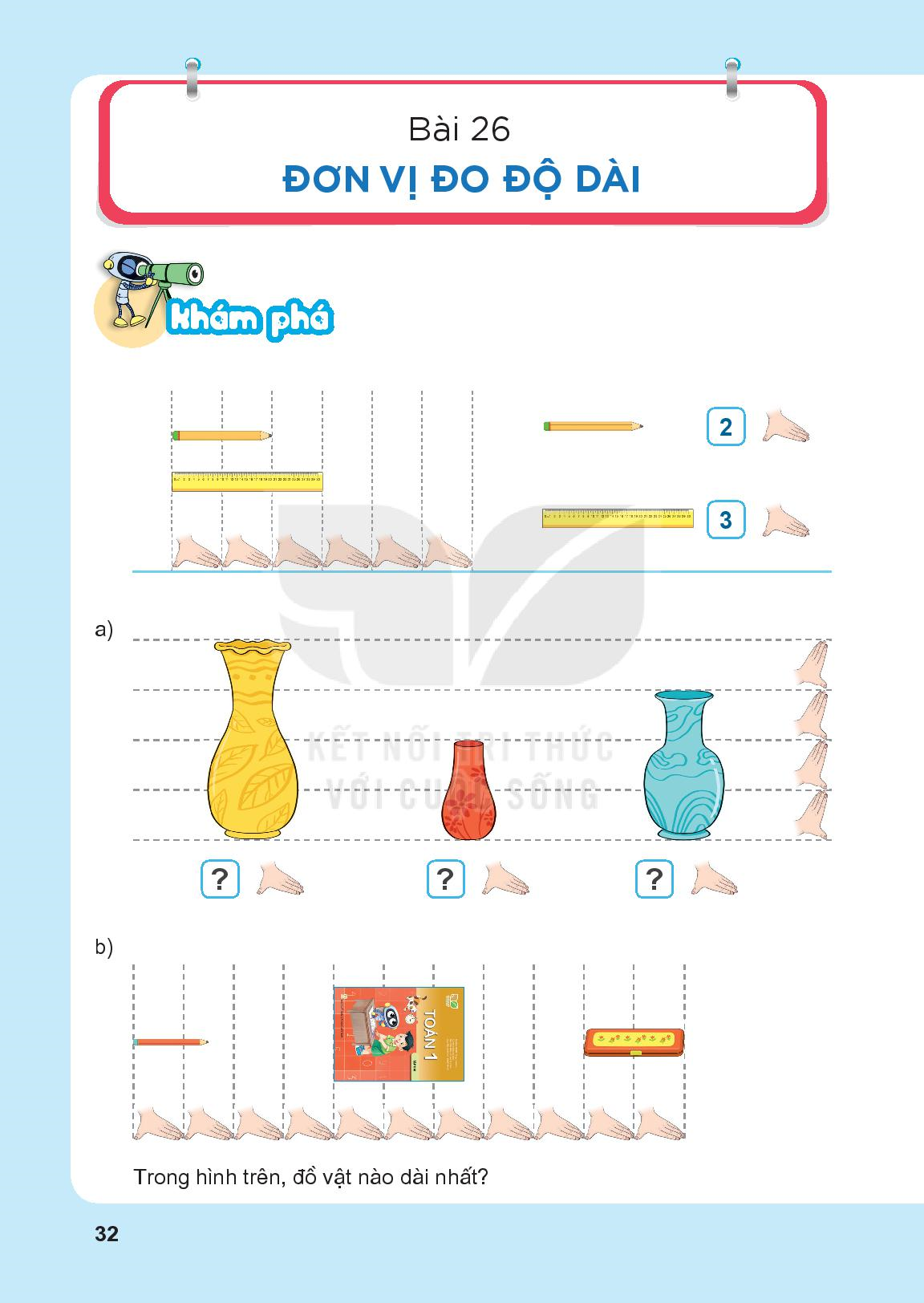 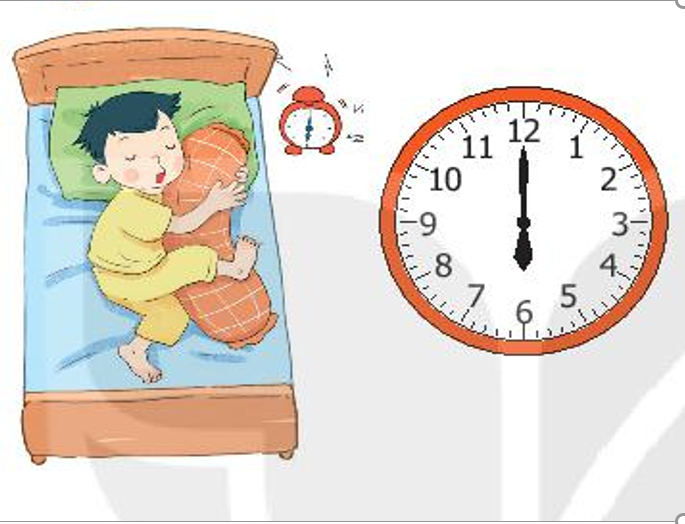 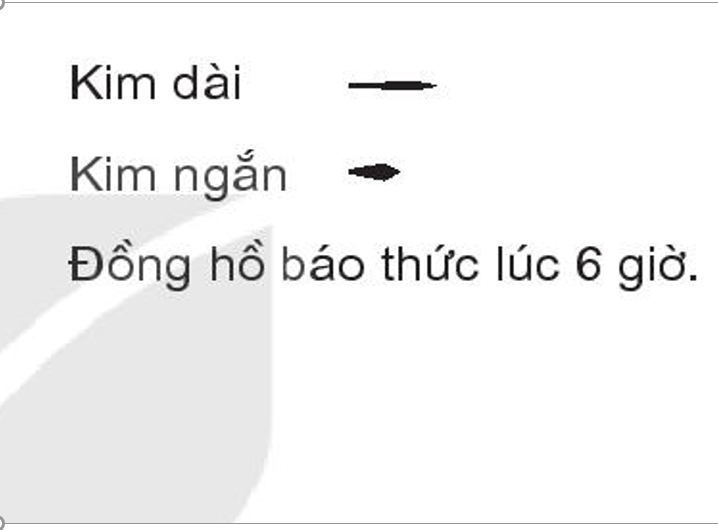 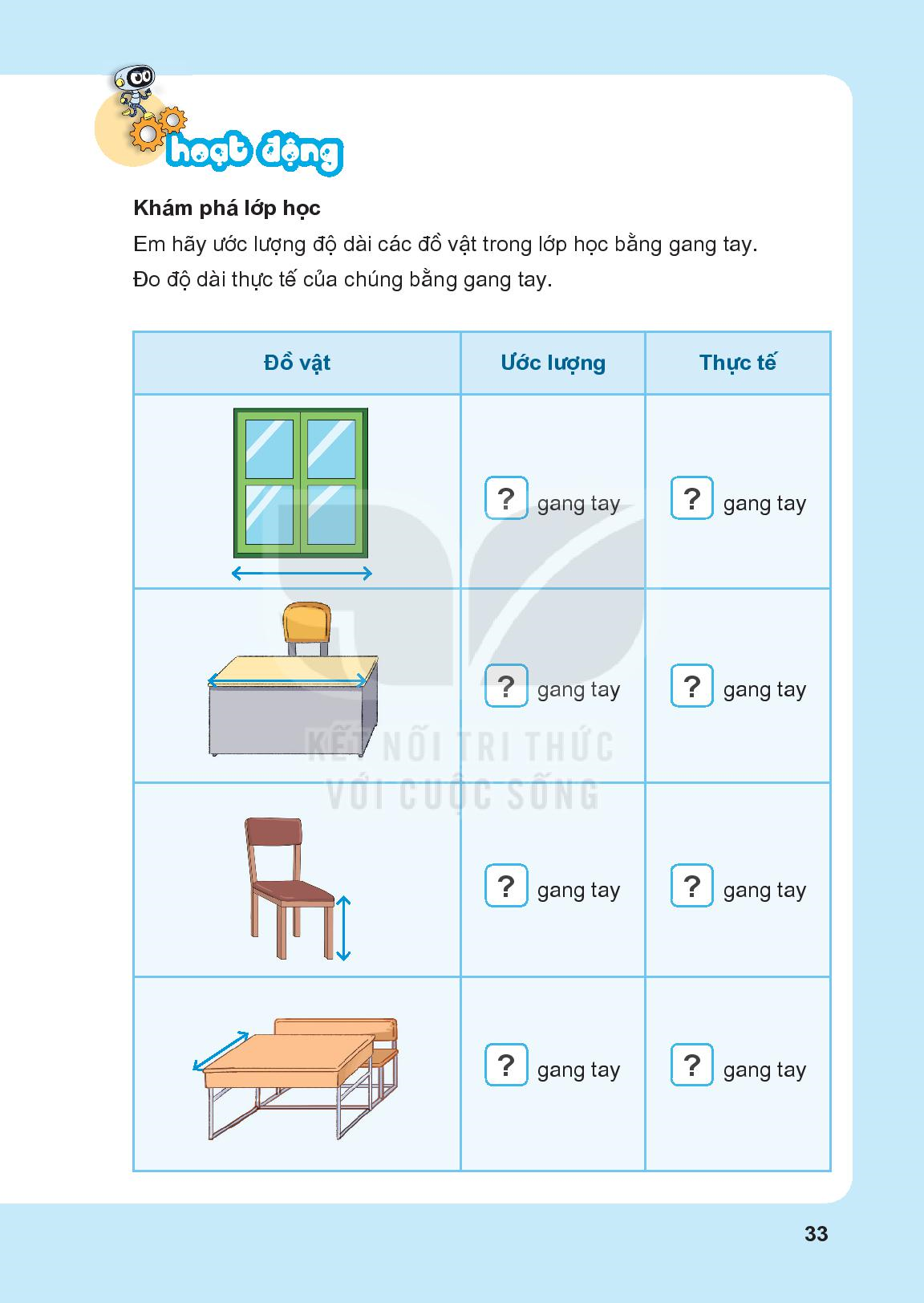 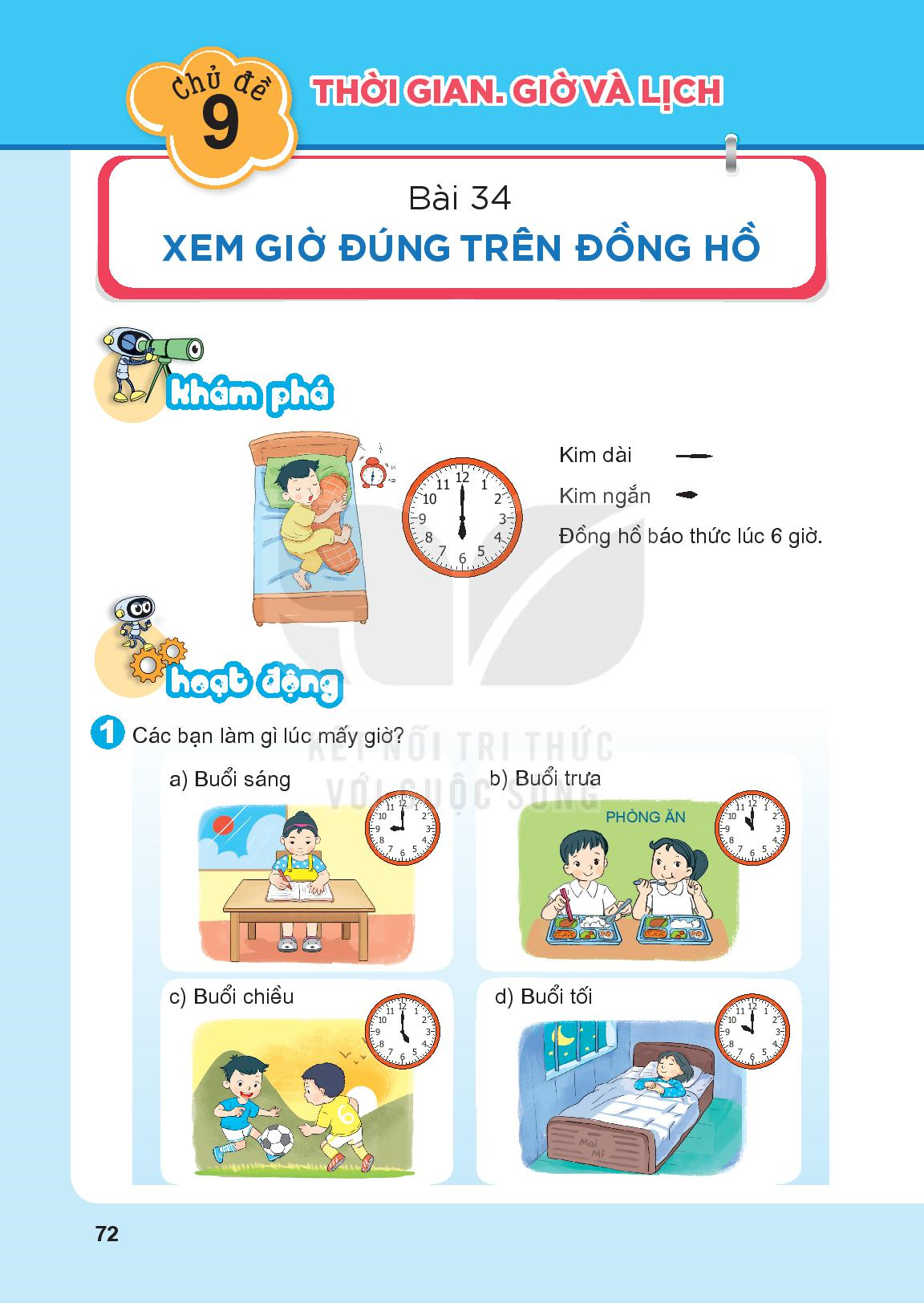 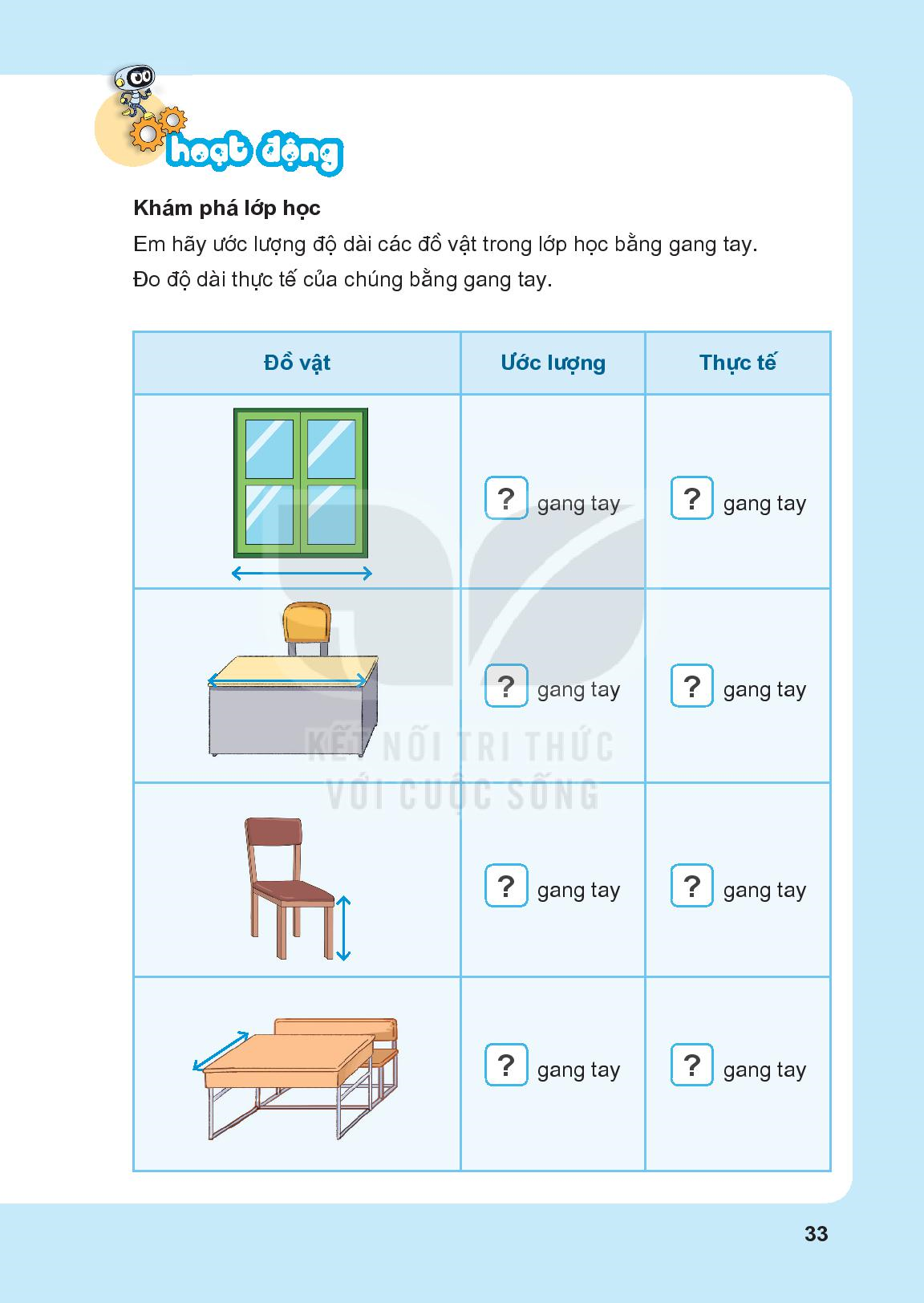 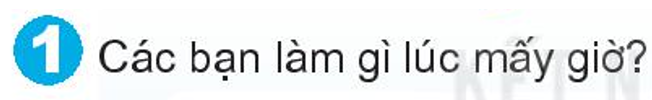 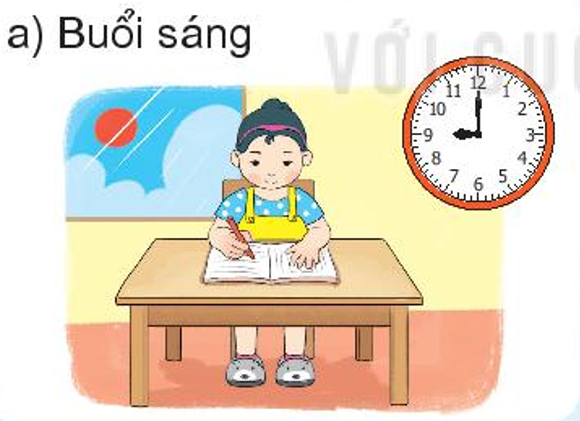 Mai học bài lúc 9 giờ sáng.
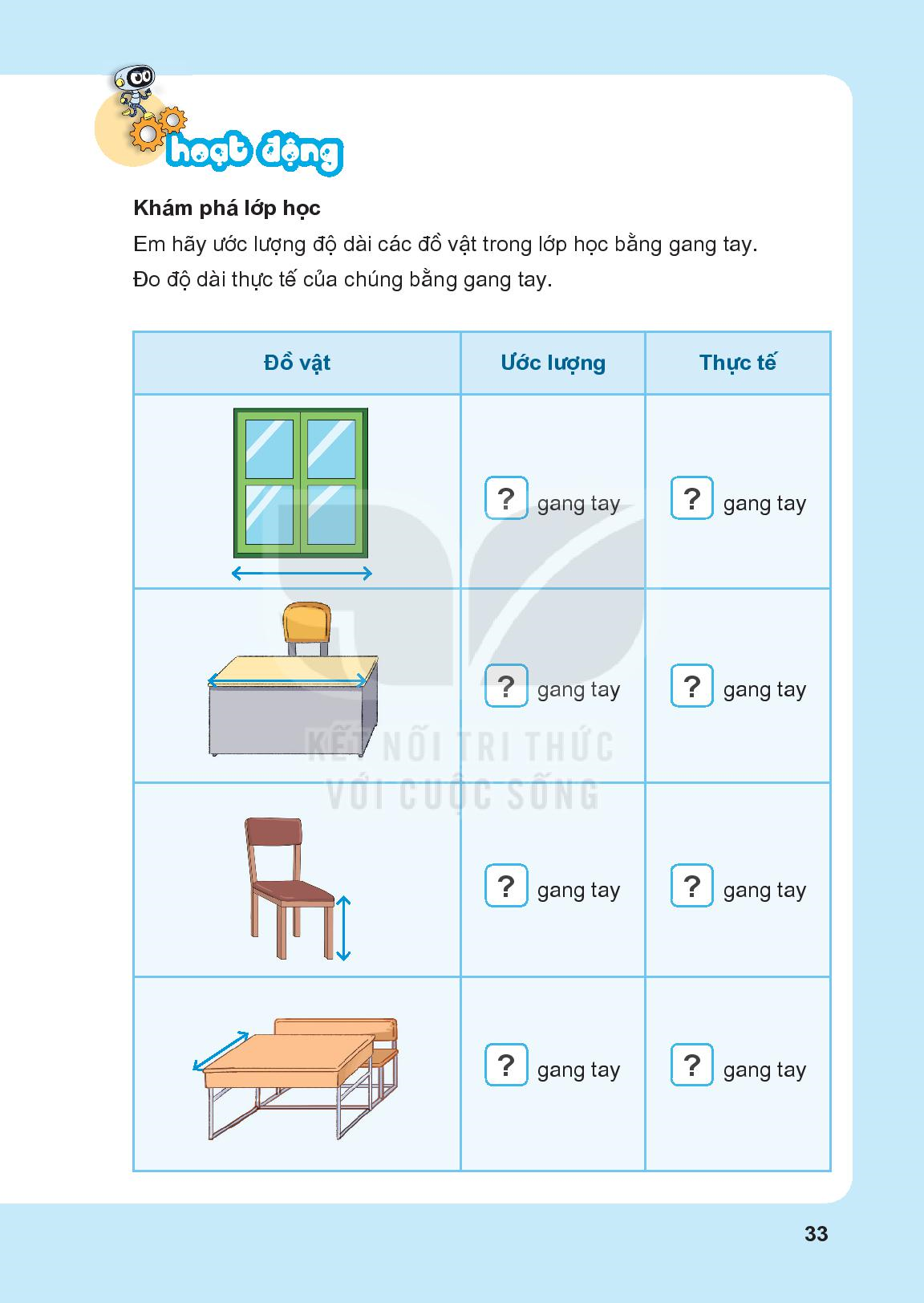 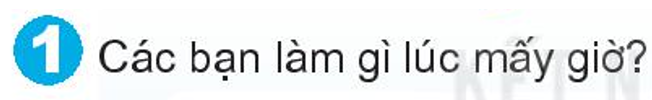 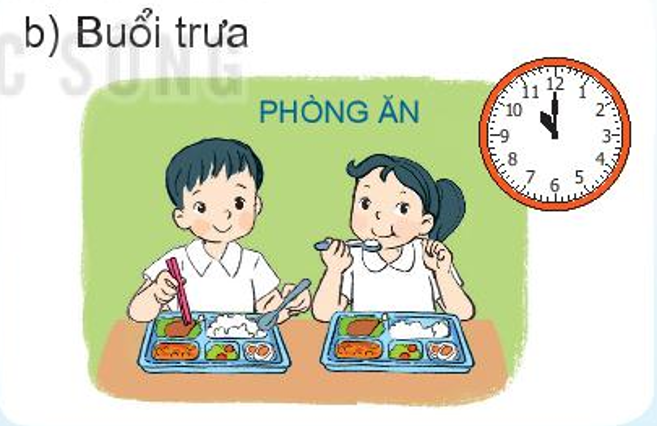 Nam và Mai ăn trưa lúc 11 giờ.
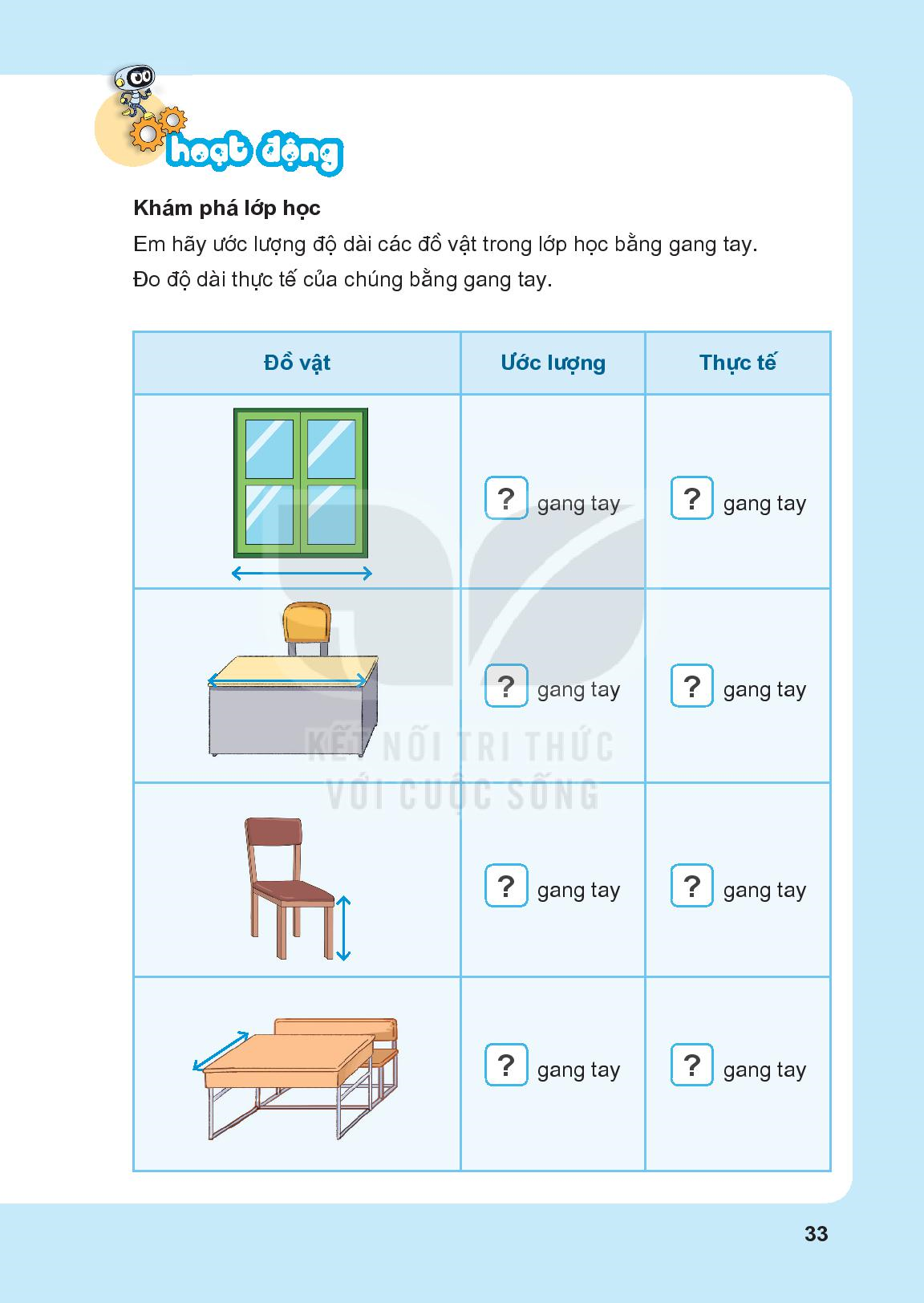 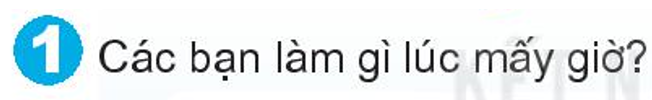 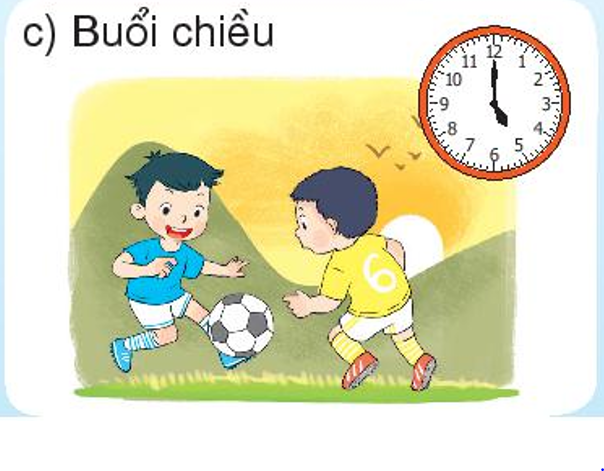 Nam và Việt đá bóng lúc 5 giờ chiều.
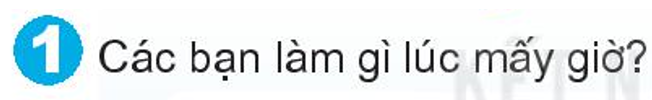 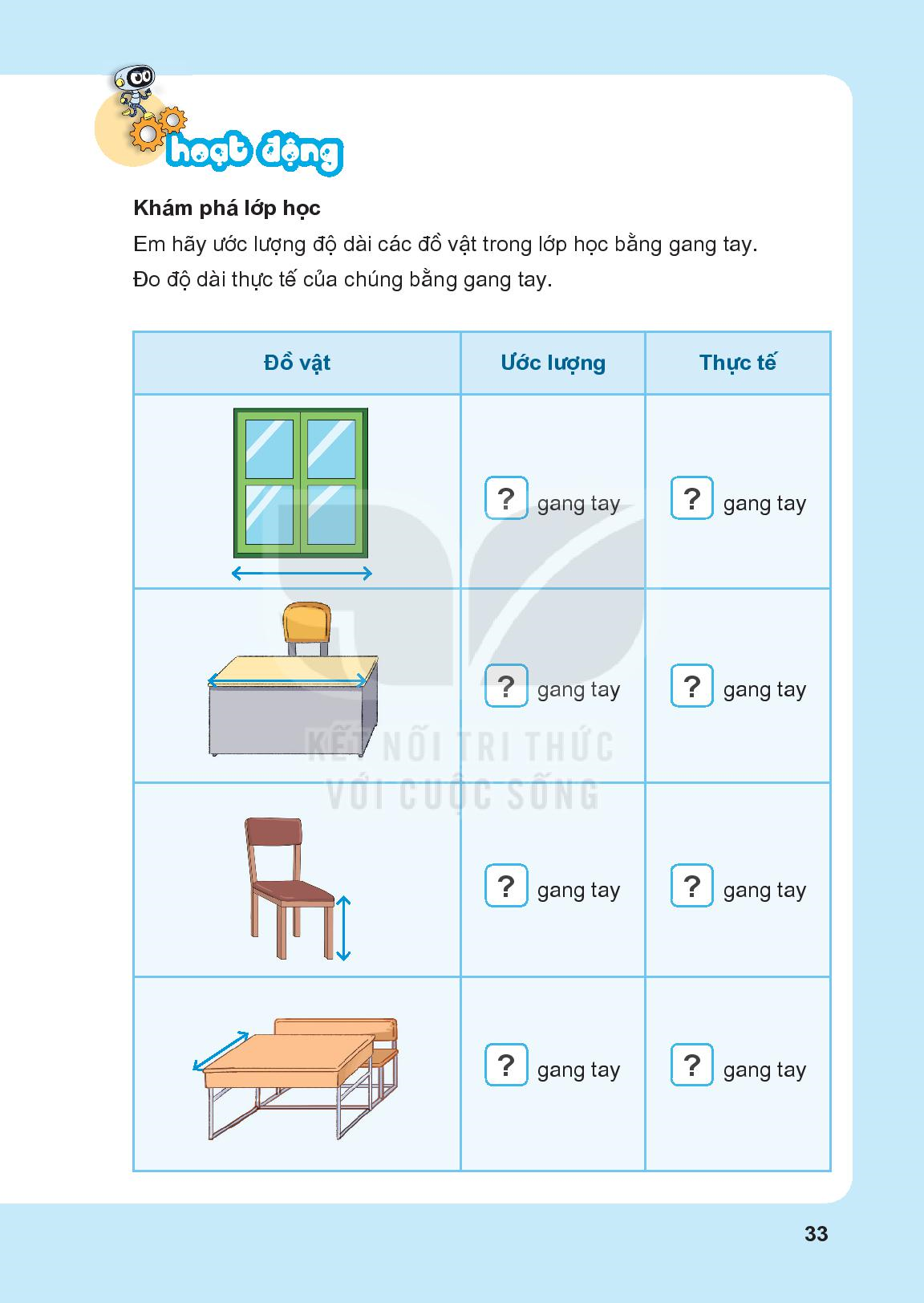 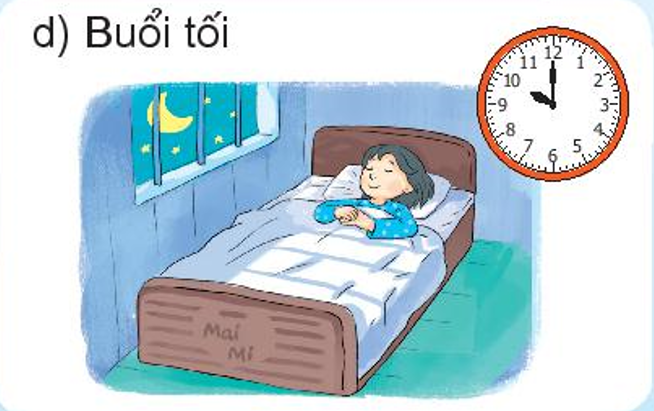 Mai đi ngủ lúc 10 giờ tối.
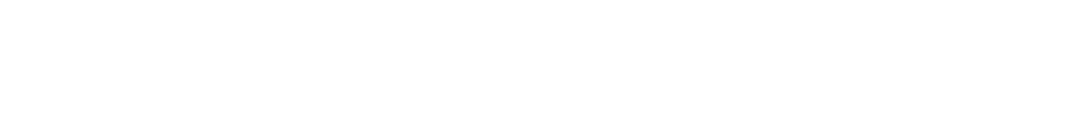 CÁC NGÀY TRONG TUẦN
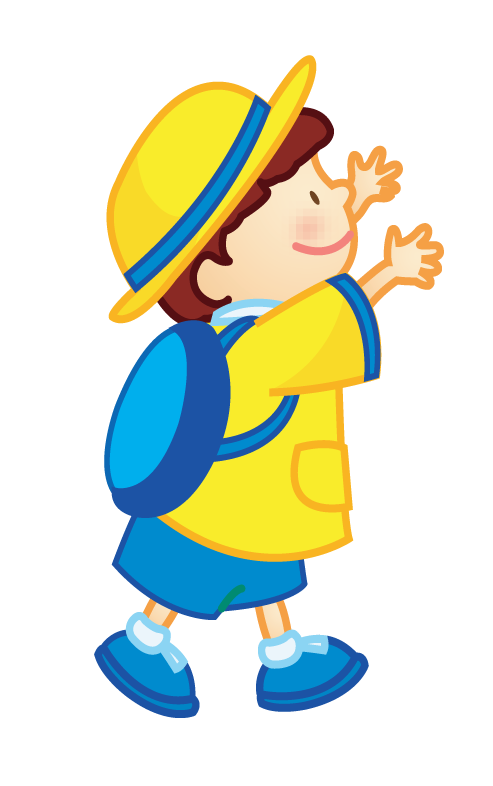 GIẢI LAO
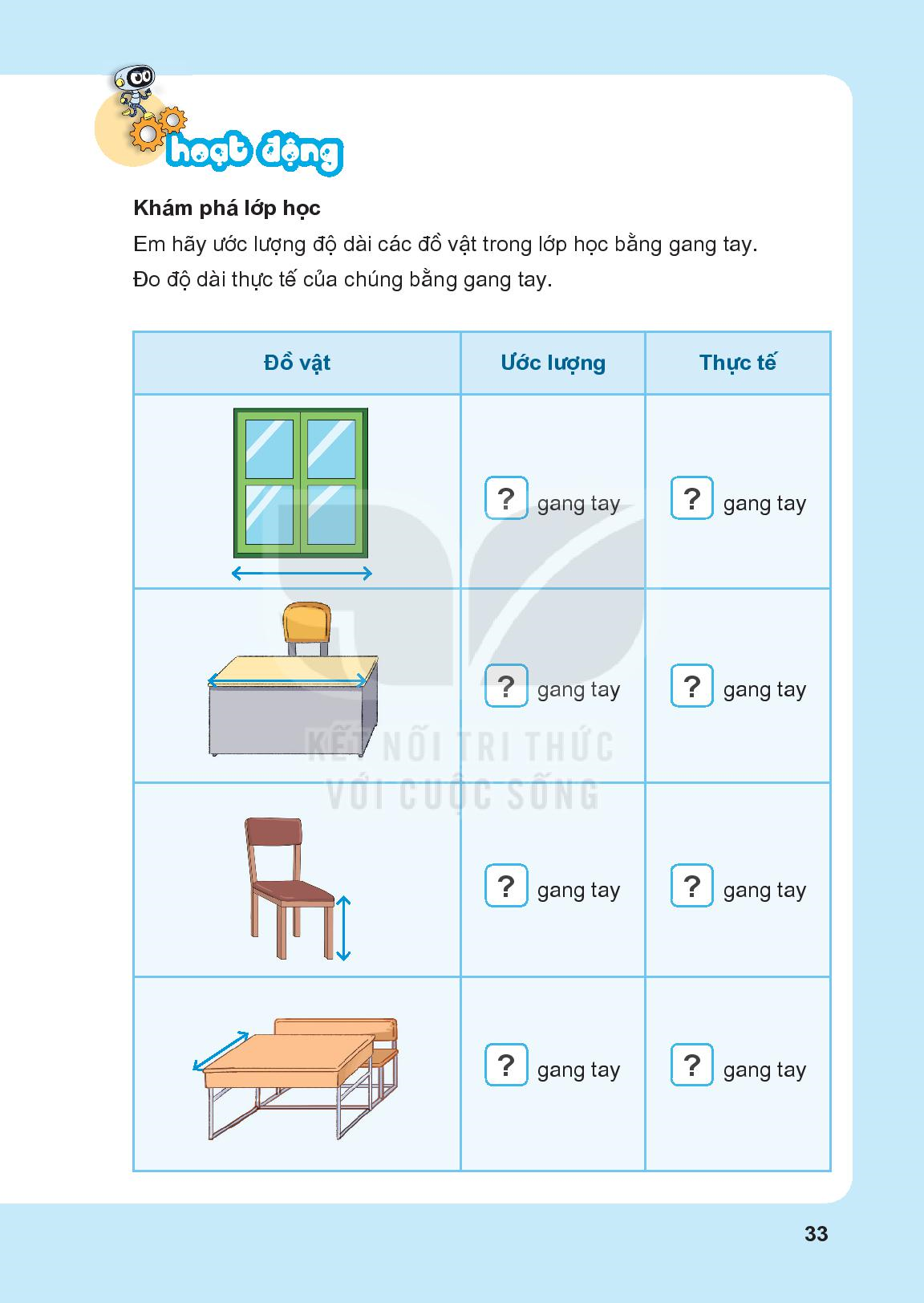 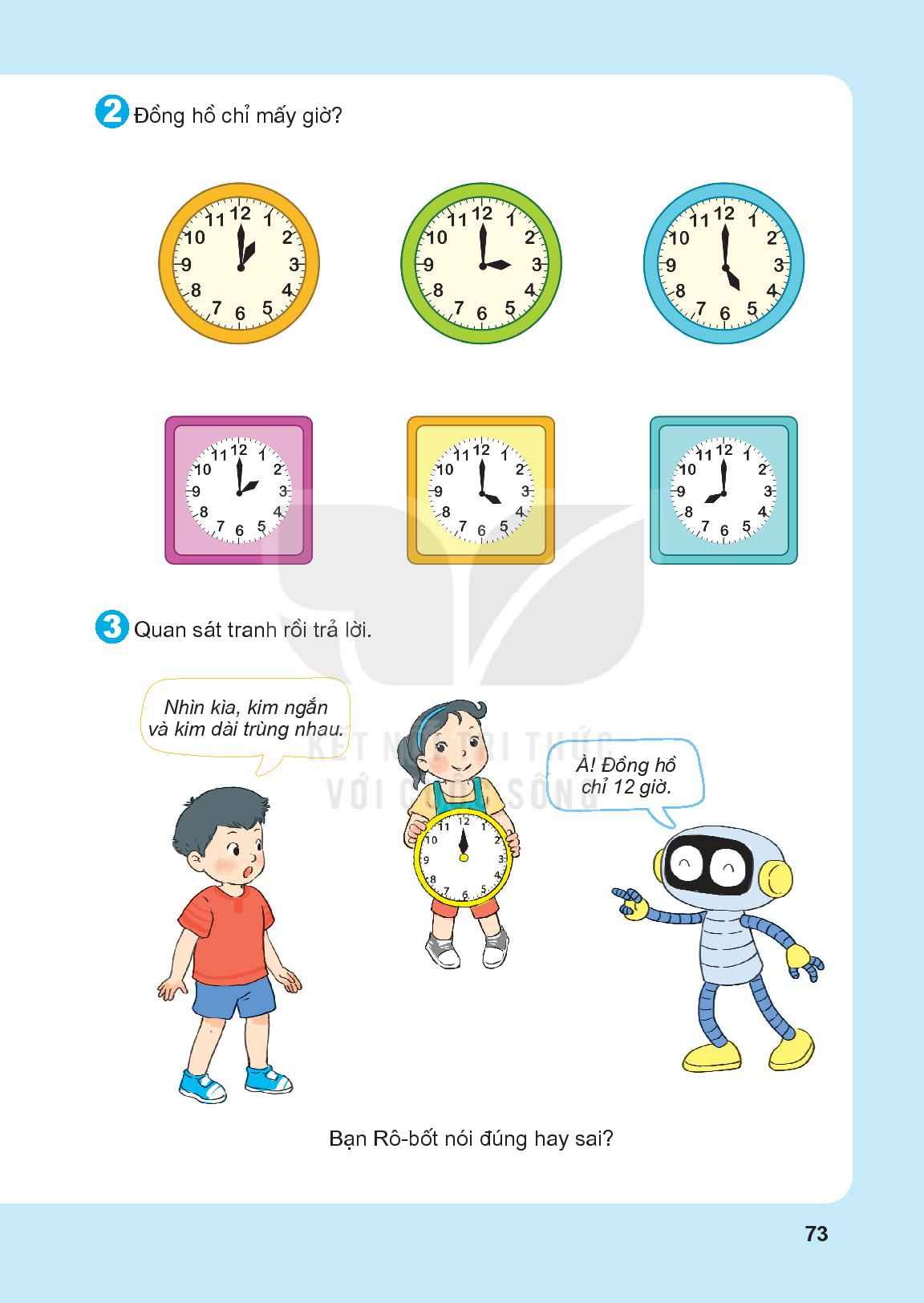 1 giờ
3 giờ
5 giờ
2 giờ
4 giờ
8 giờ
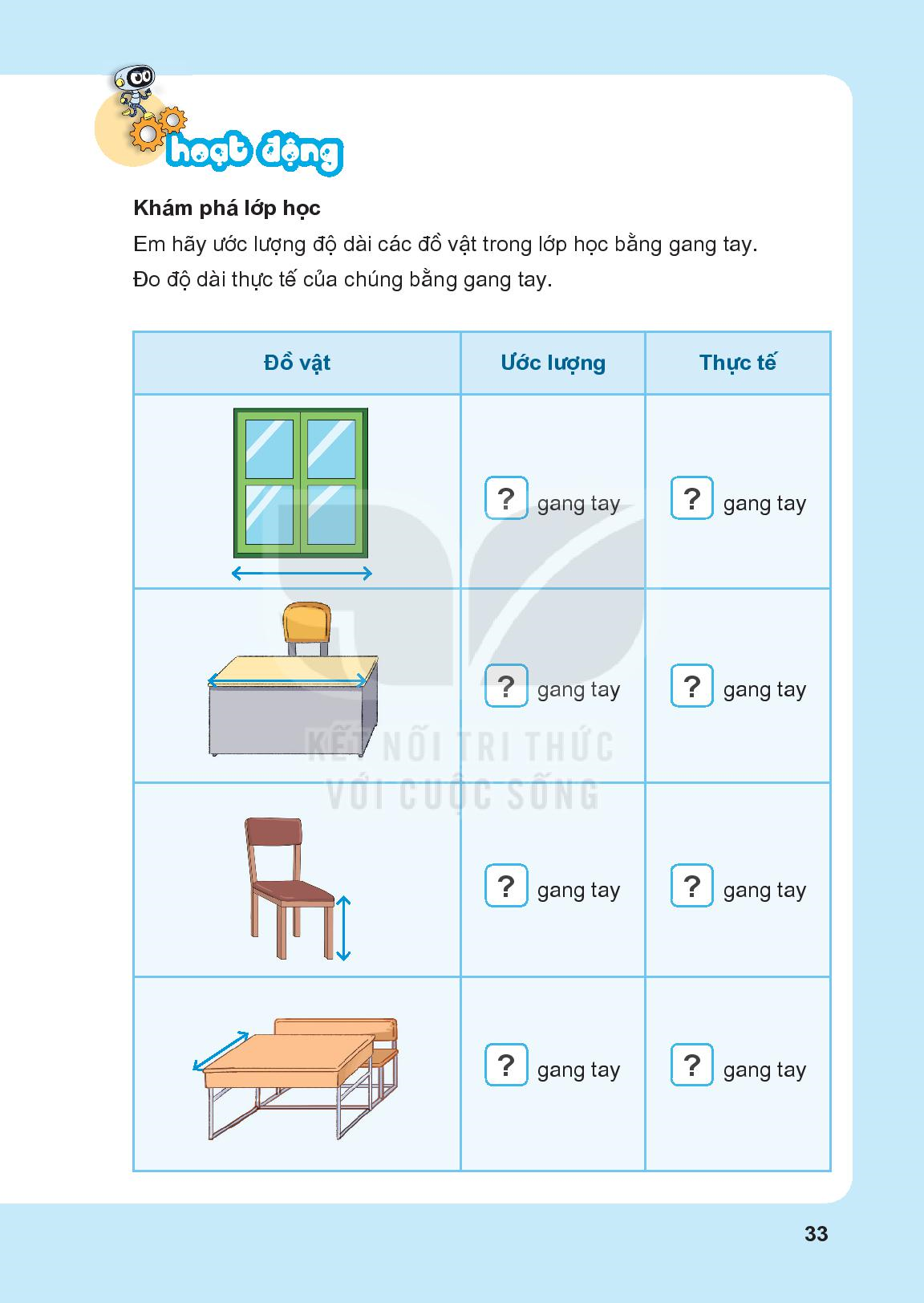 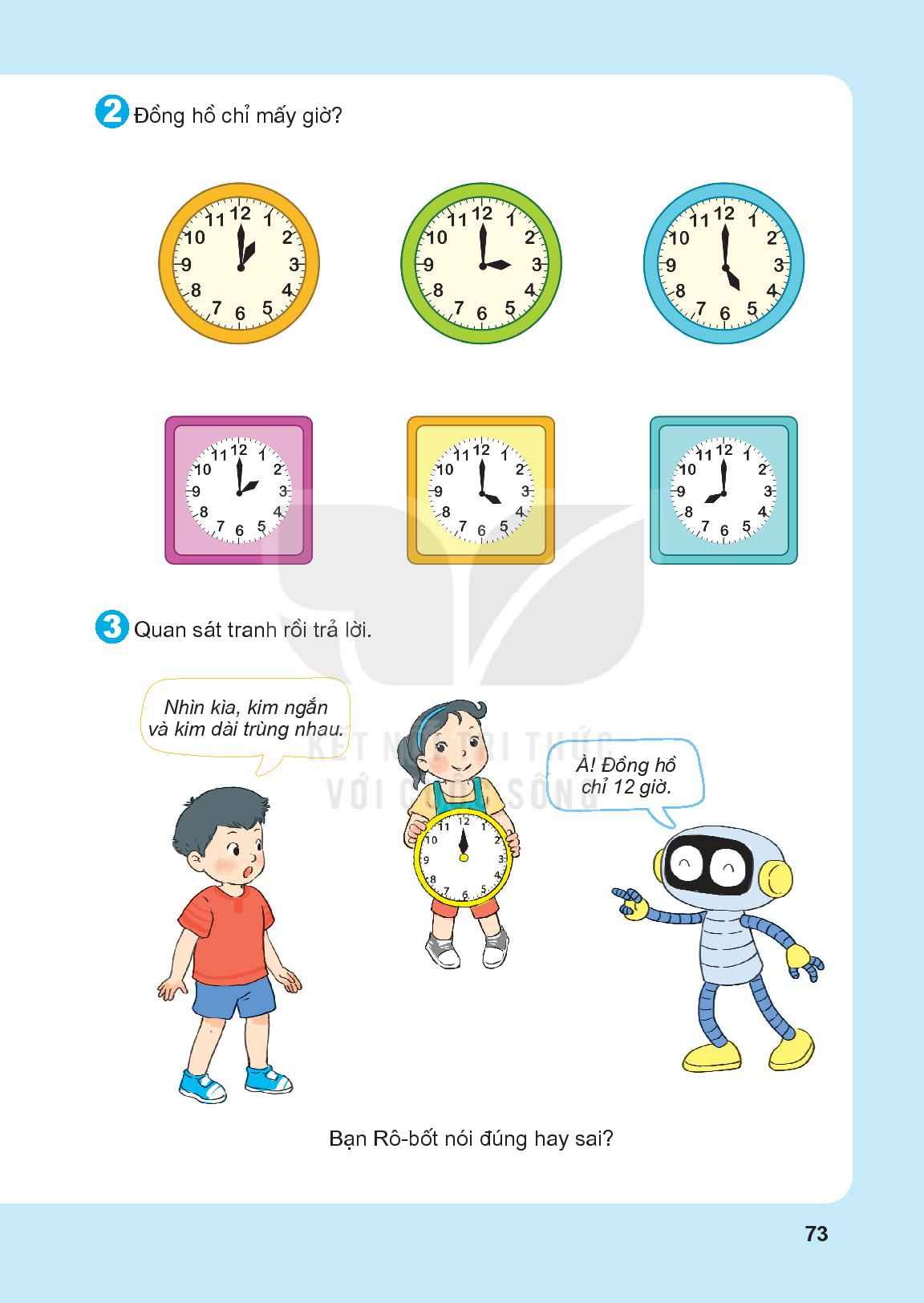 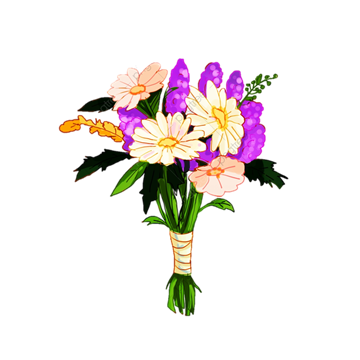 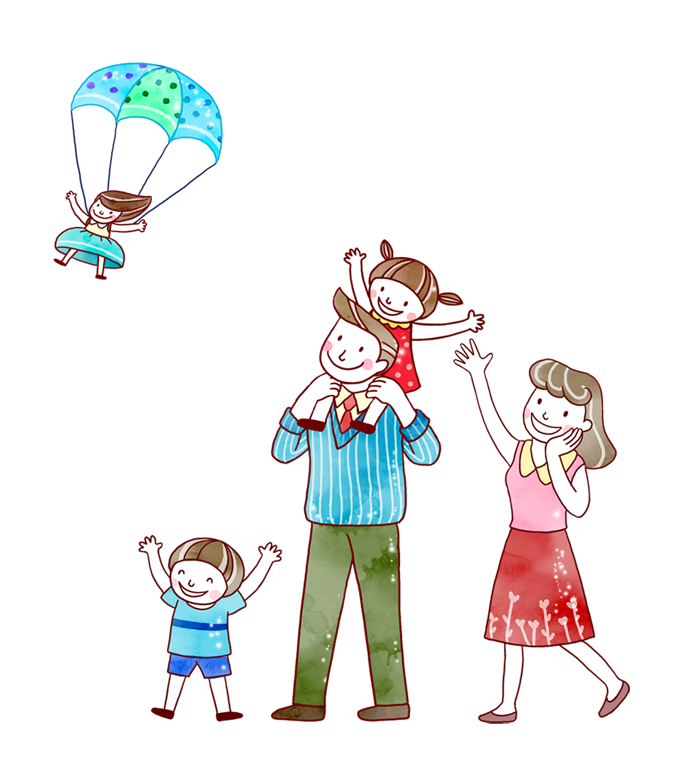 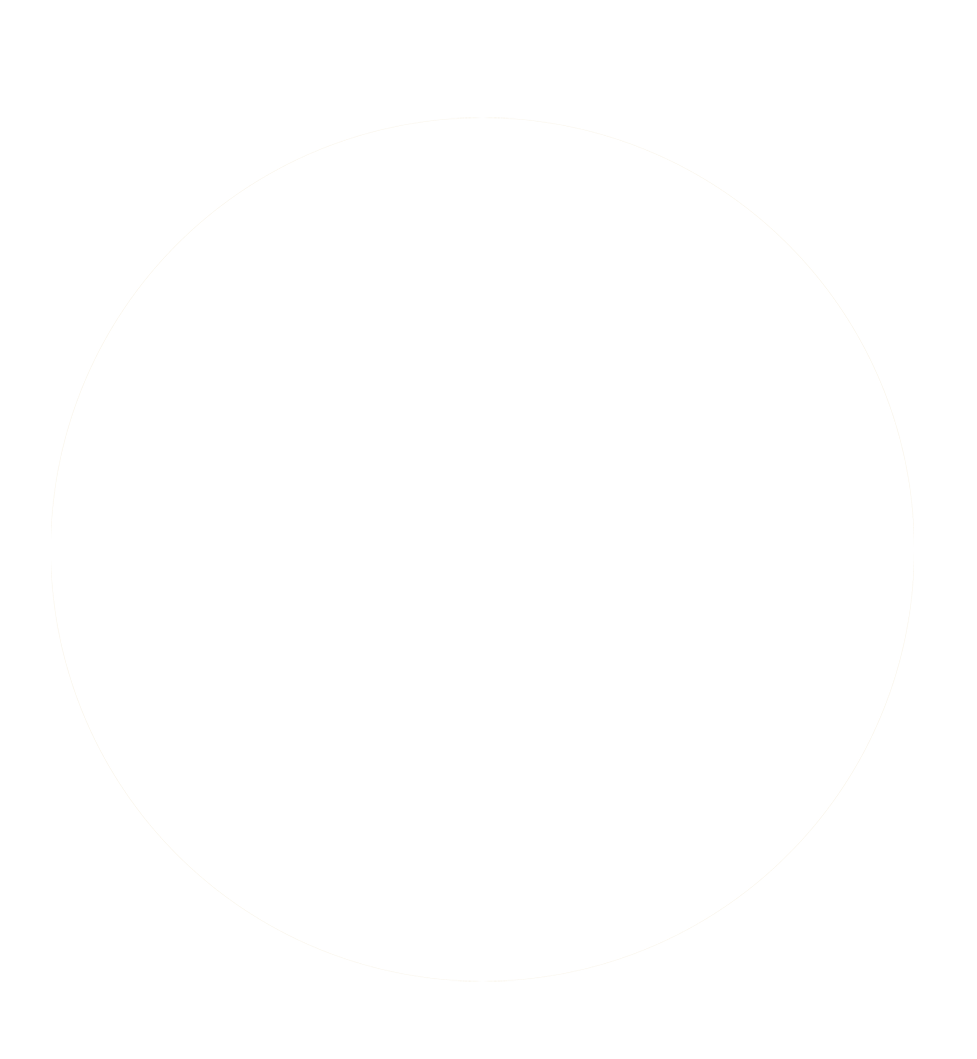 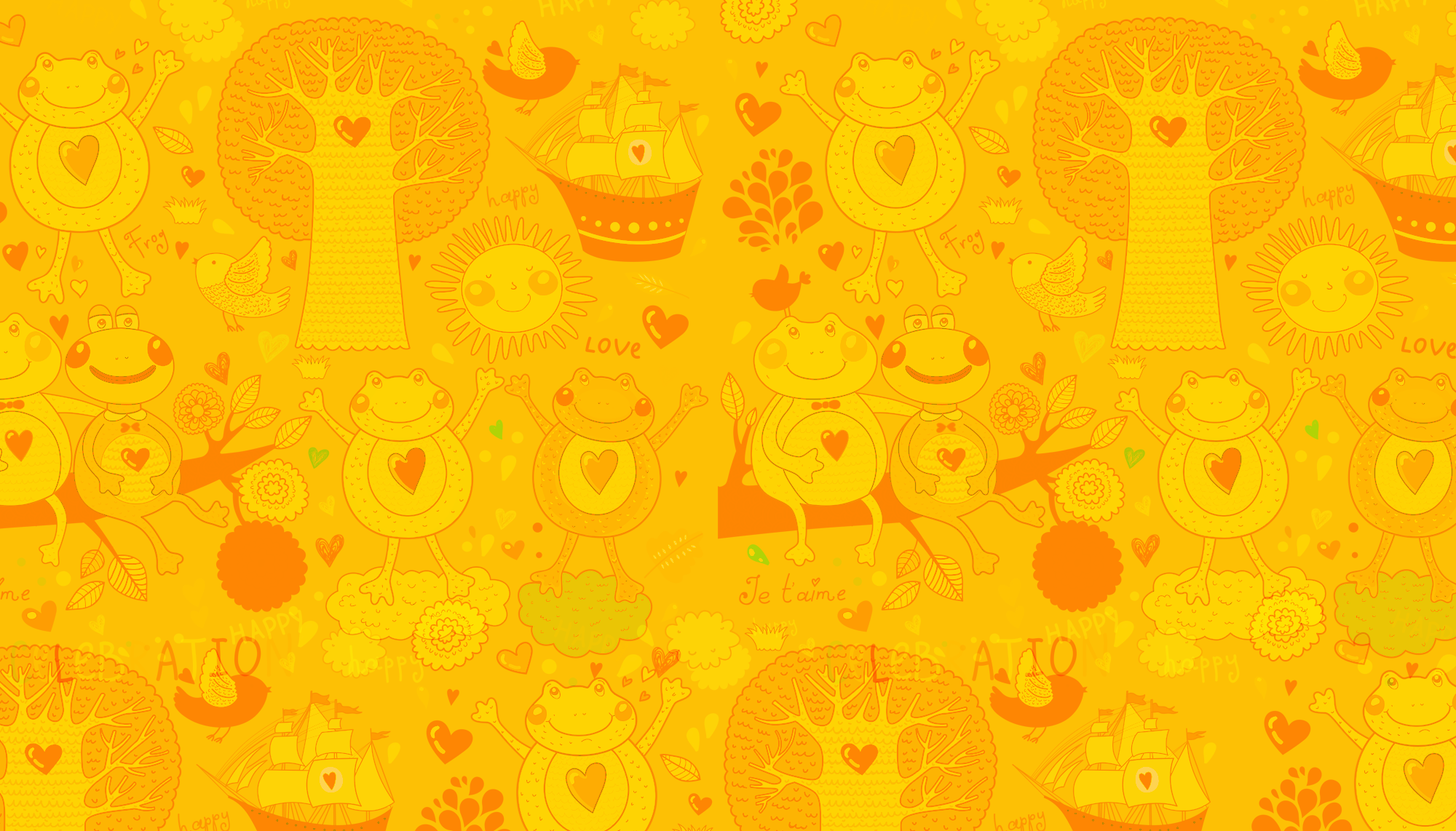 Bài 34
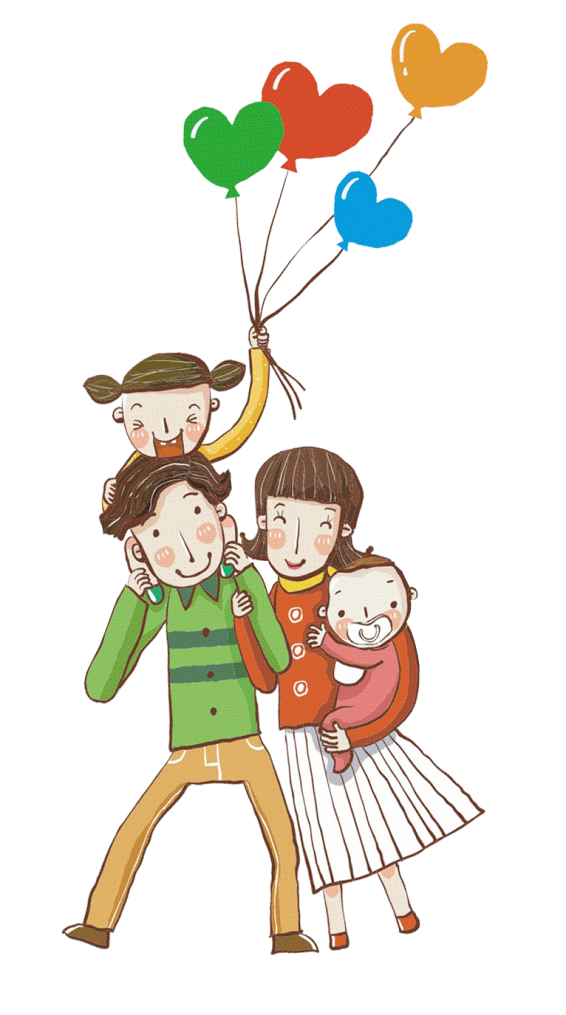 XEM GIỜ ĐÚNG TRÊN ĐỒNG HỒ
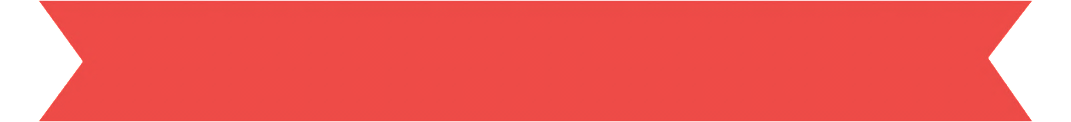 TIẾT 2
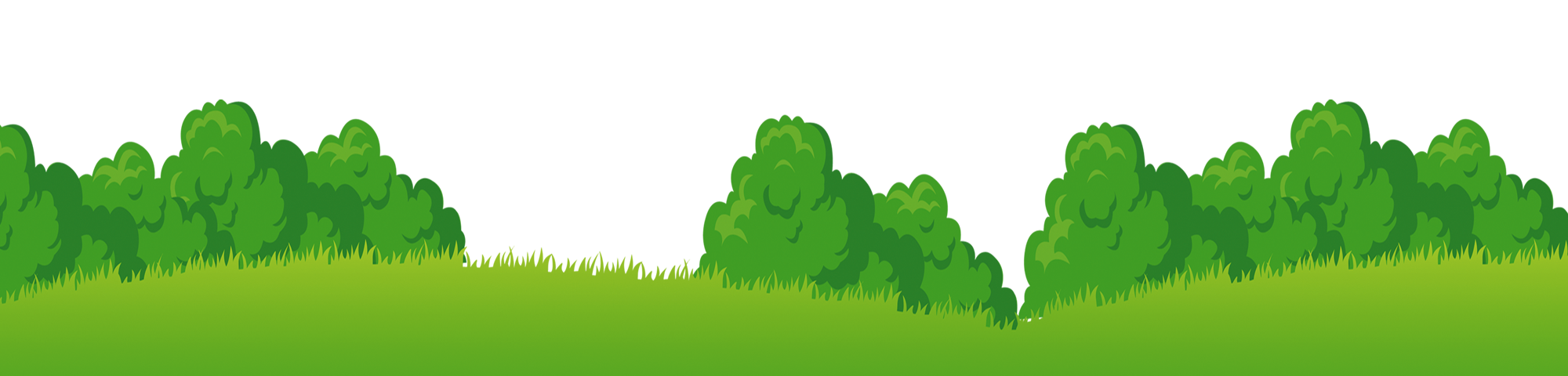 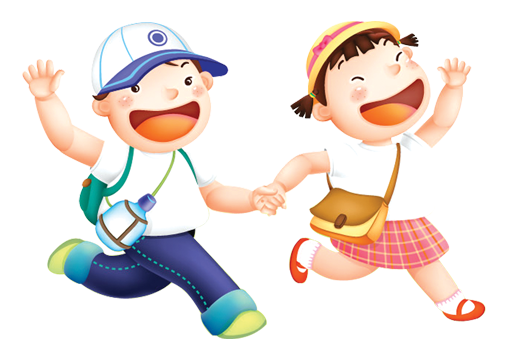 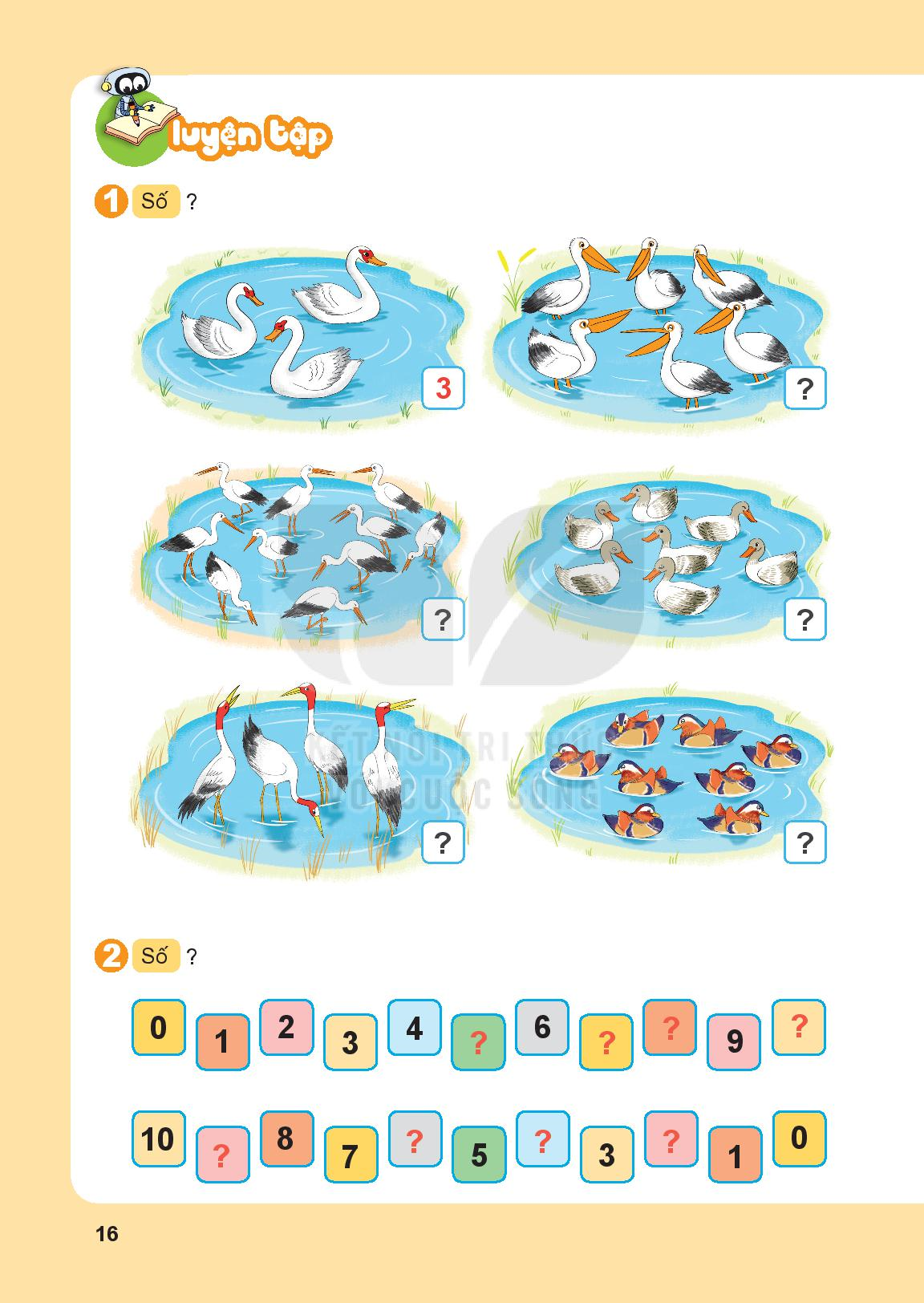 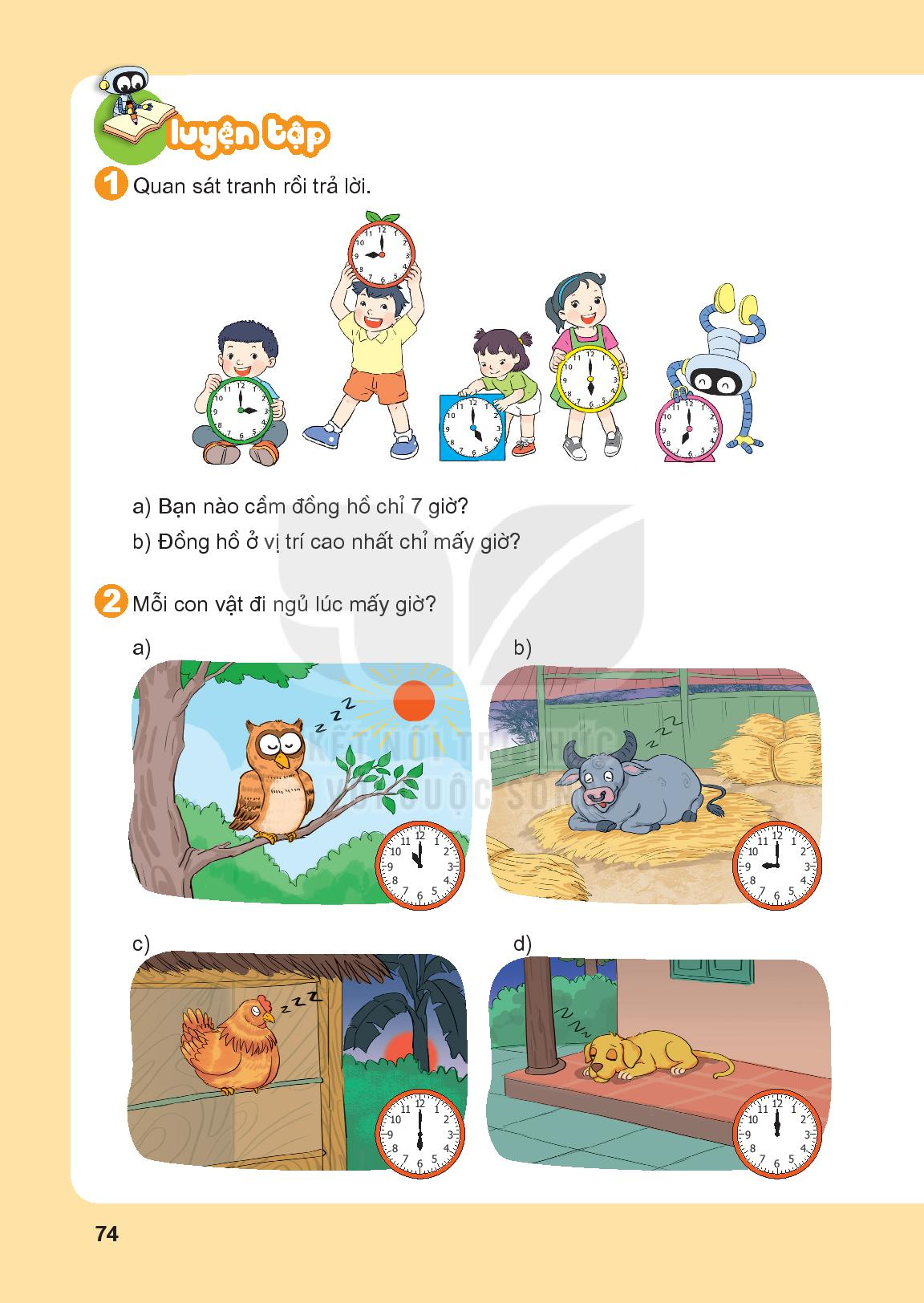 9 giờ
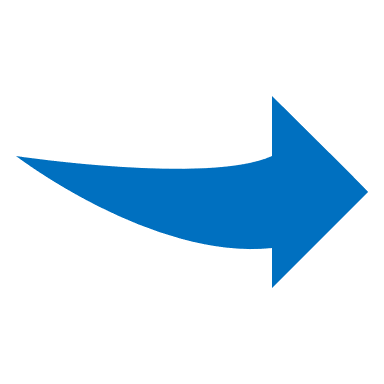 7 giờ
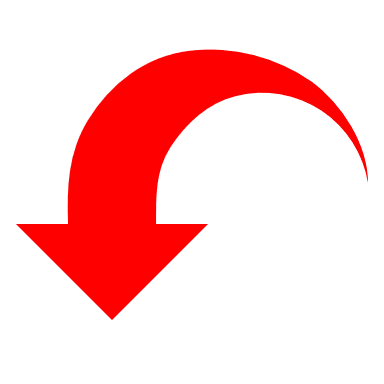 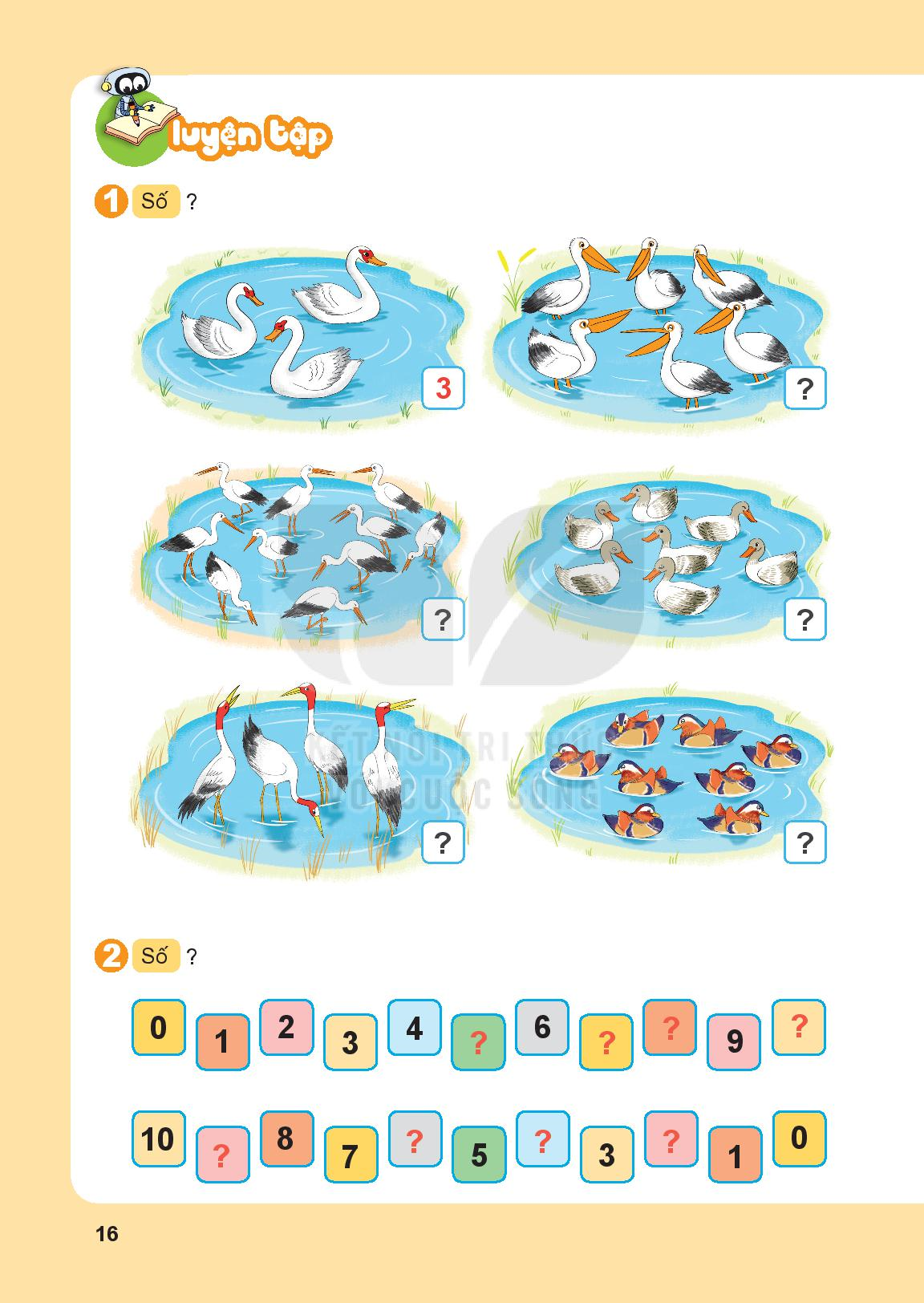 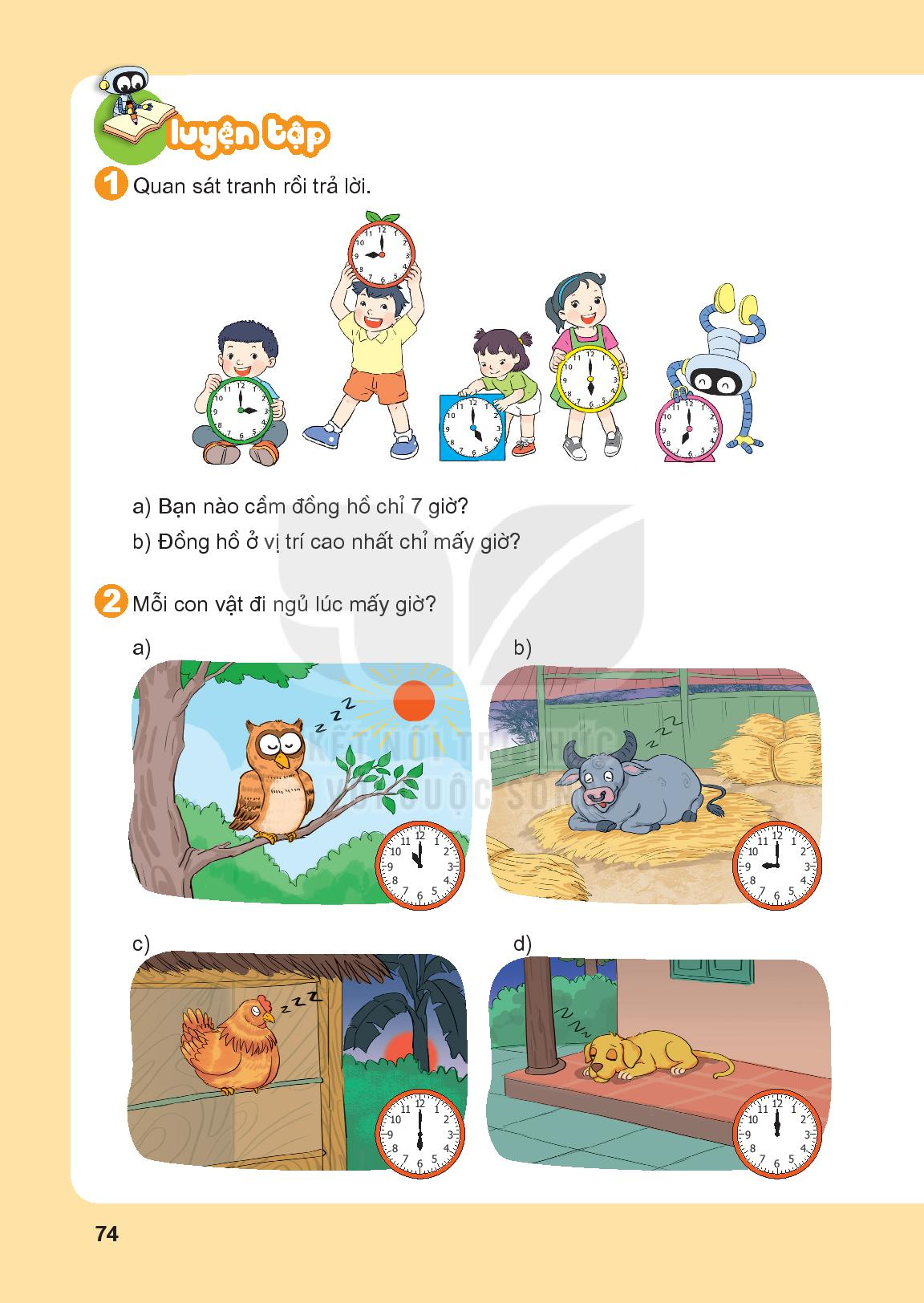 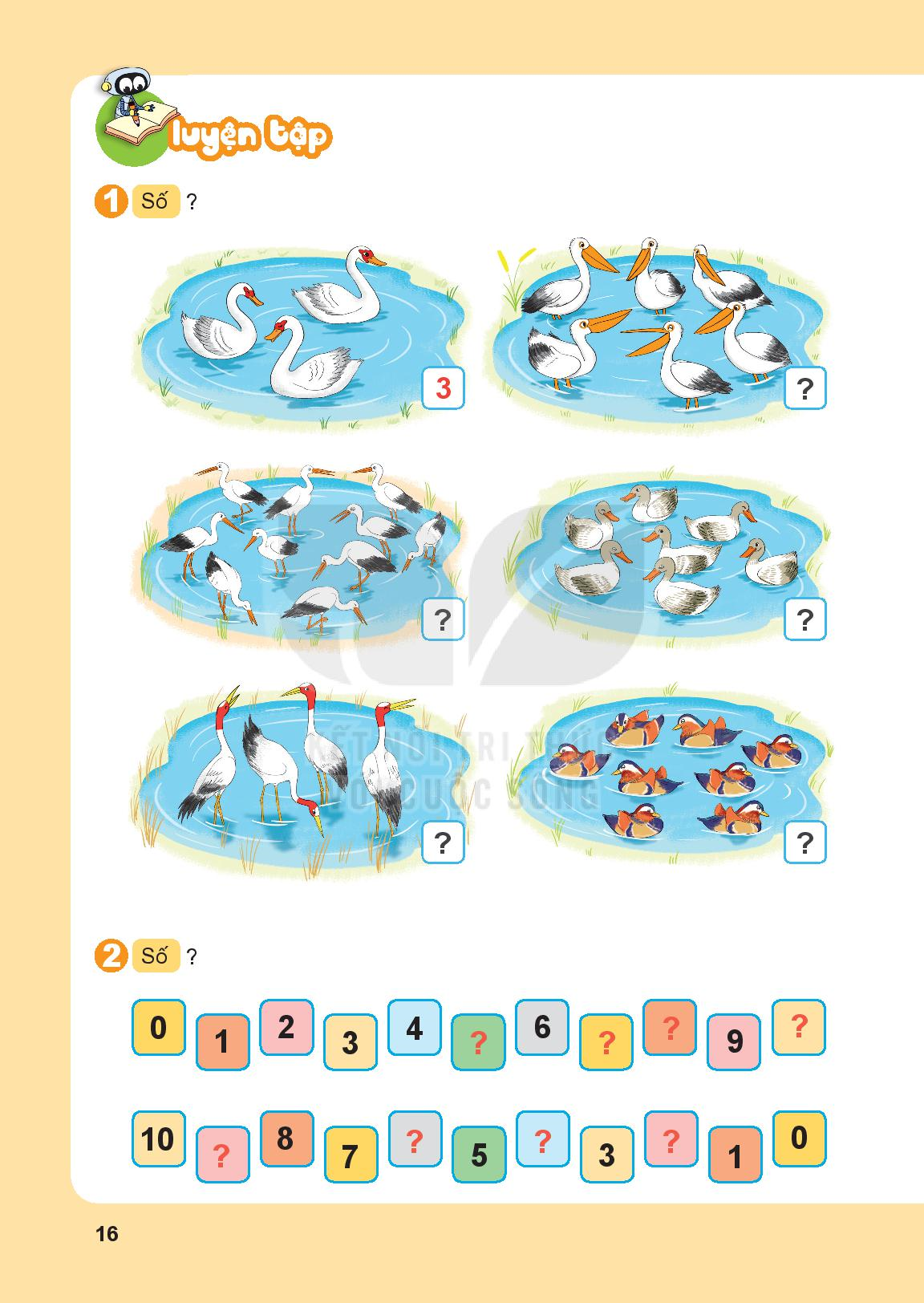 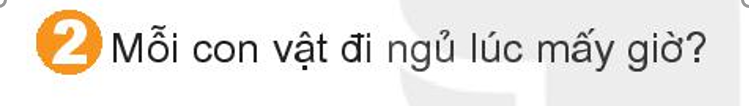 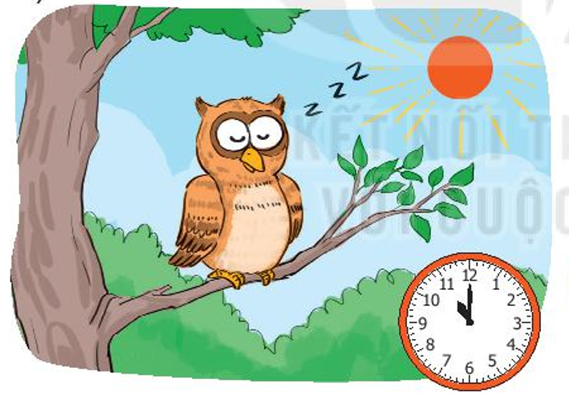 Bác Cú Mèo đi ngủ lúc 10 giờ sáng.
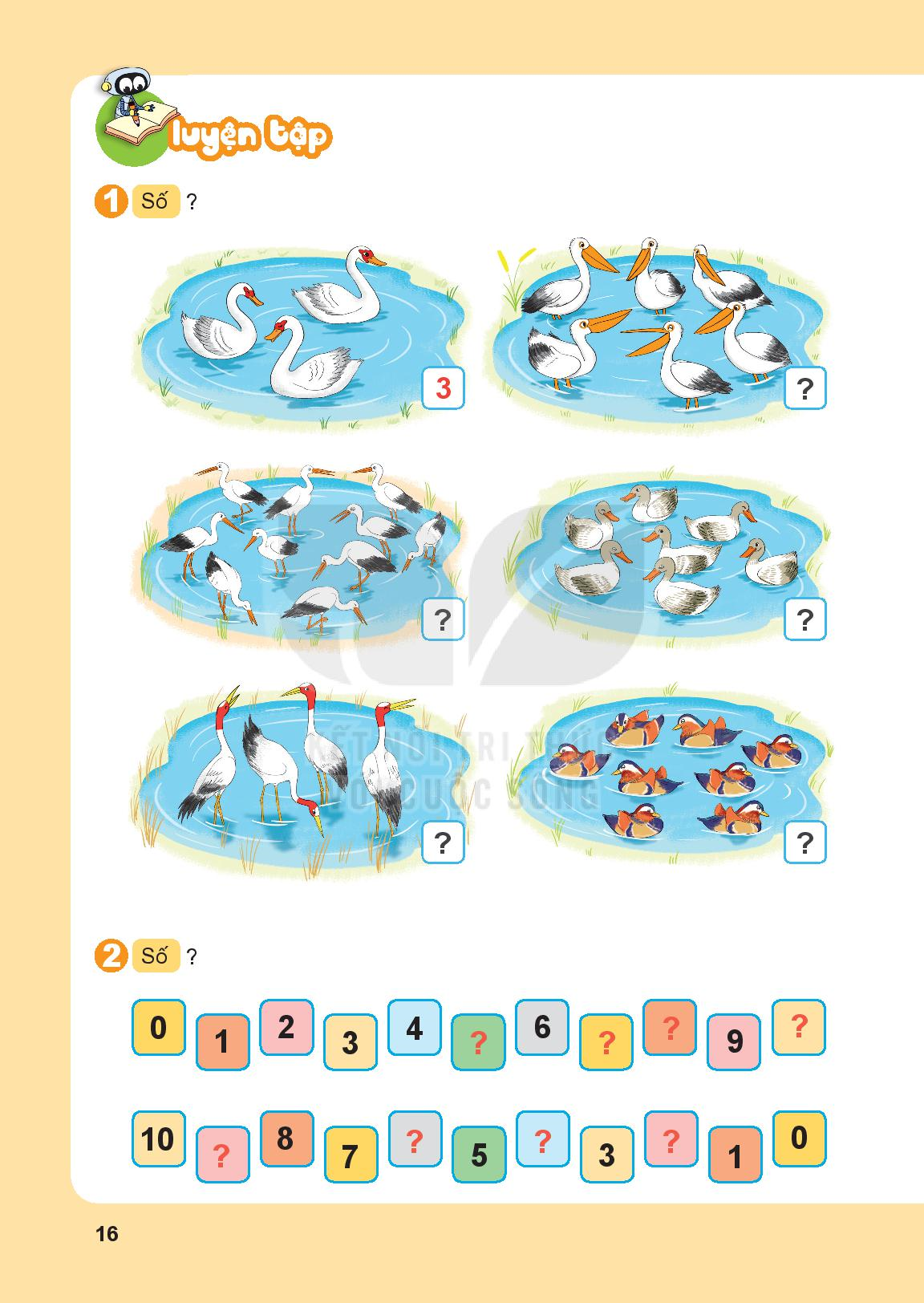 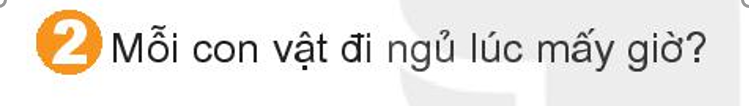 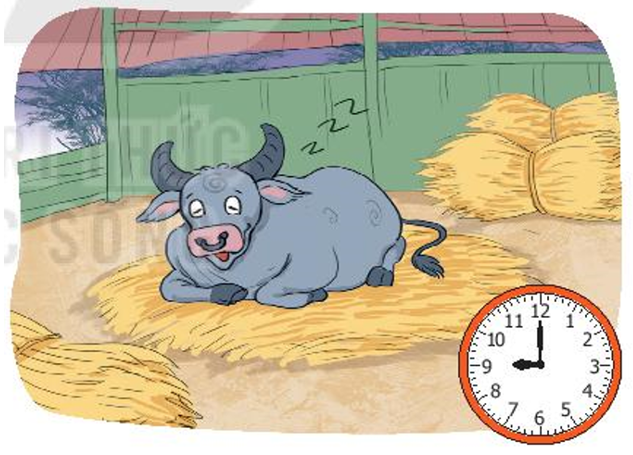 Chú trâu đi ngủ lúc 9 giờ tối.
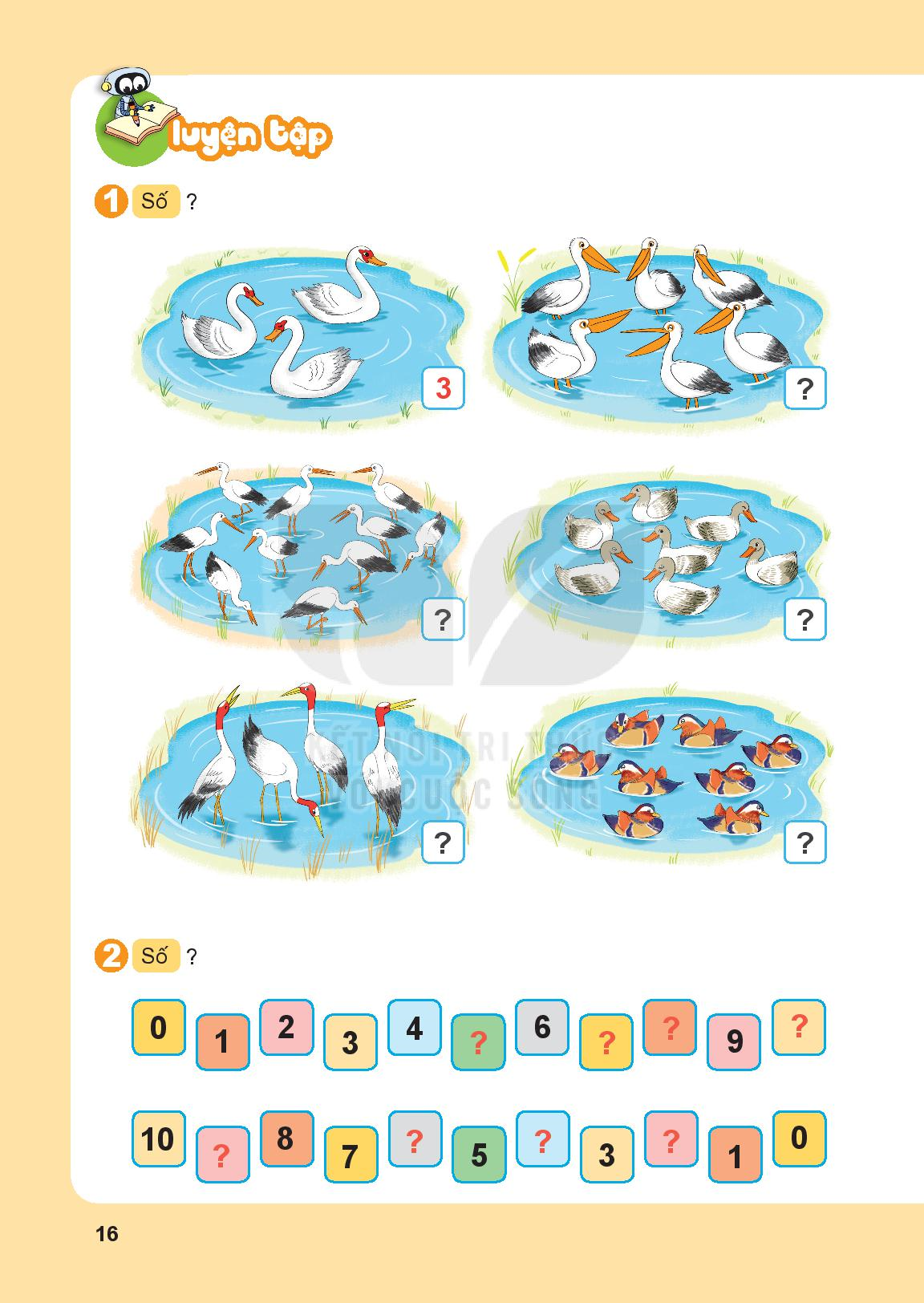 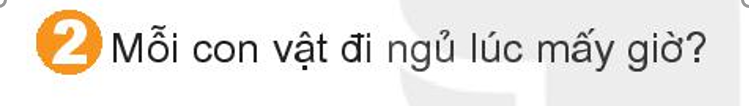 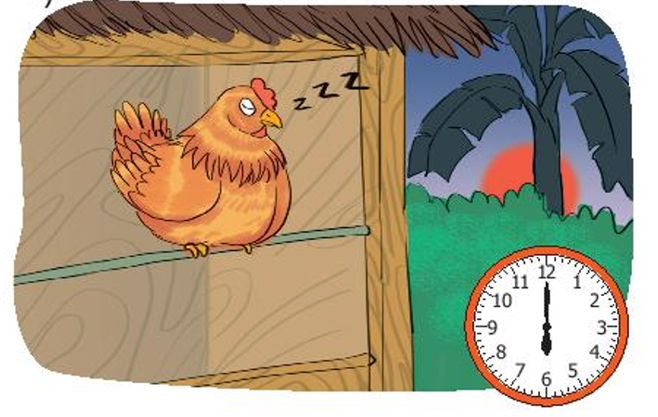 Cô gà mái đi ngủ lúc 6 giờ chiều.
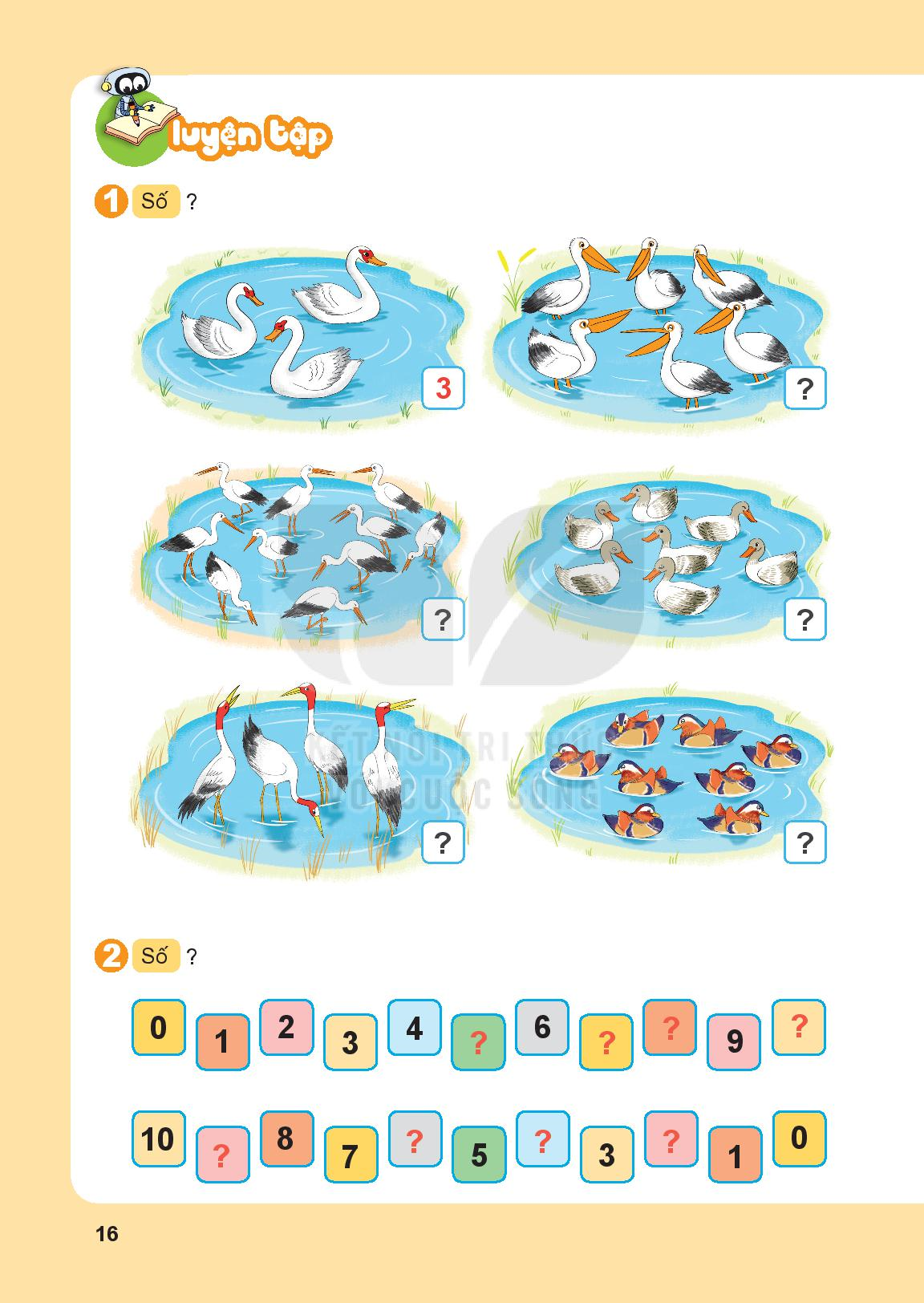 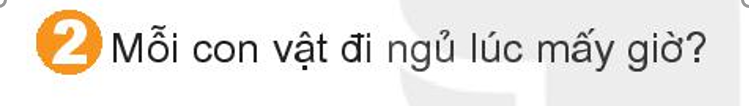 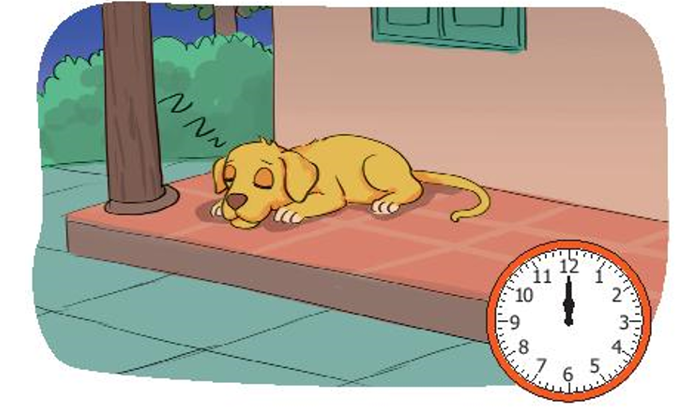 Chú chó đi ngủ lúc 12 giờ trưa.
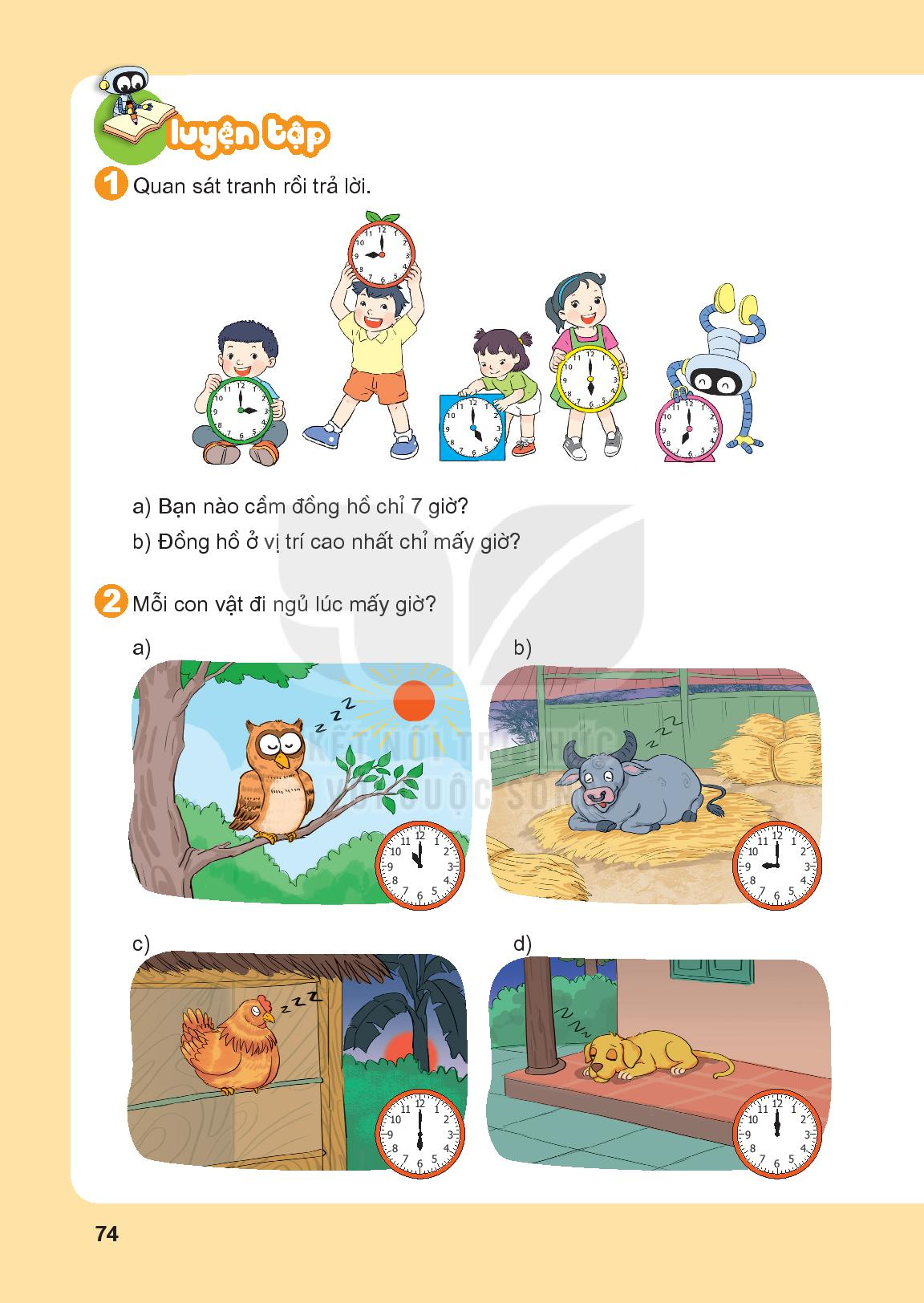 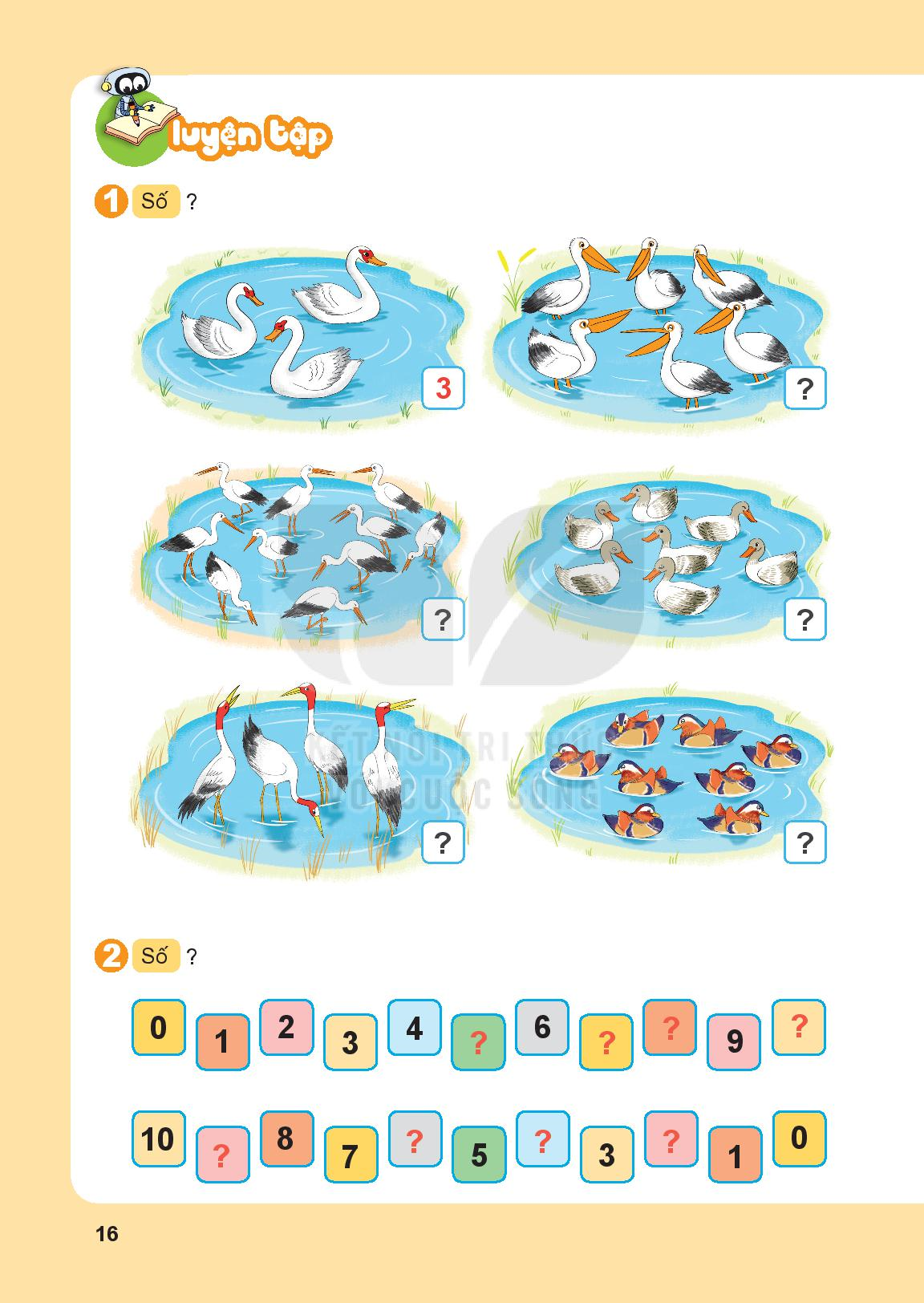 11 giờ trưa
9 giờ tối
6 giờ chiều
12 giờ trưa
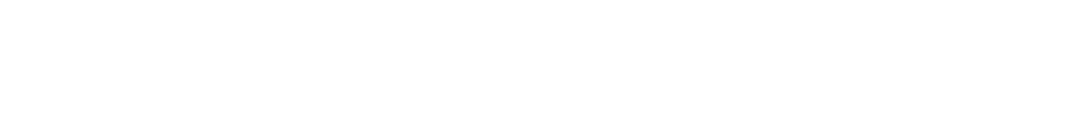 CÁC NGÀY TRONG TUẦN
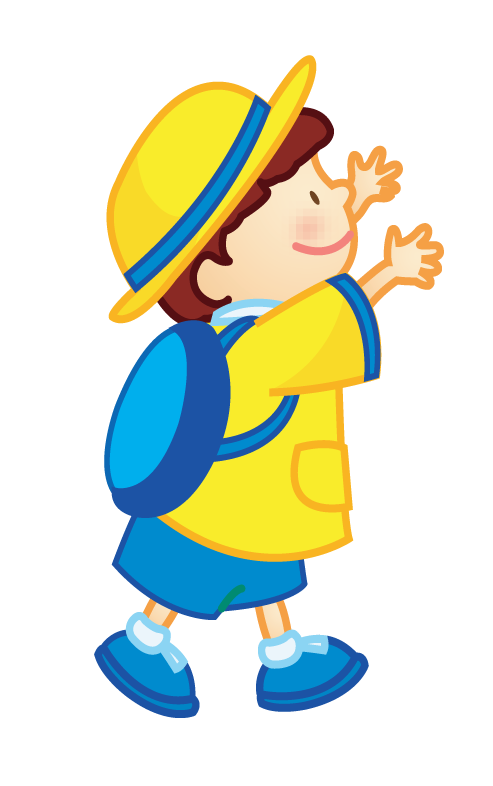 GIẢI LAO
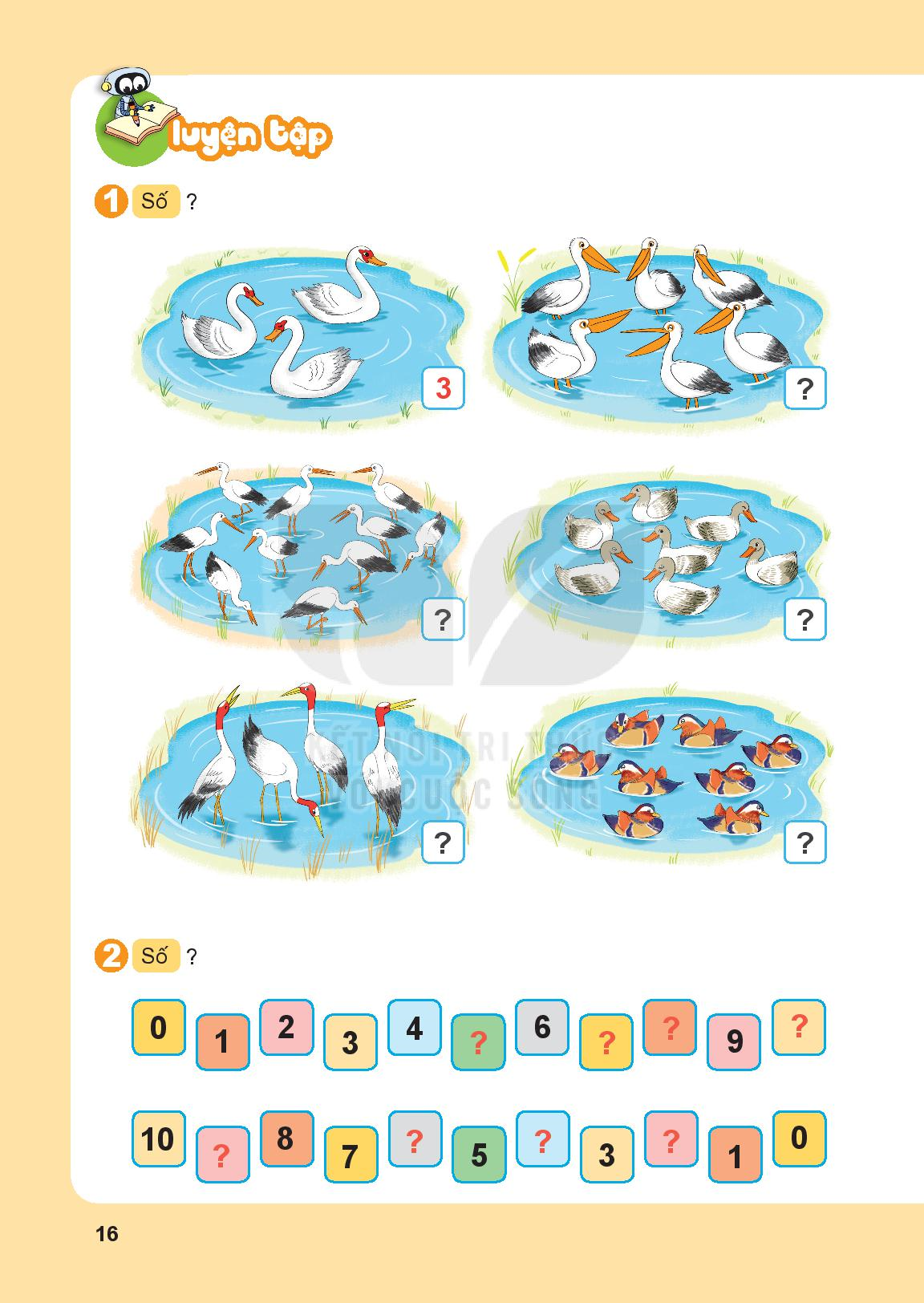 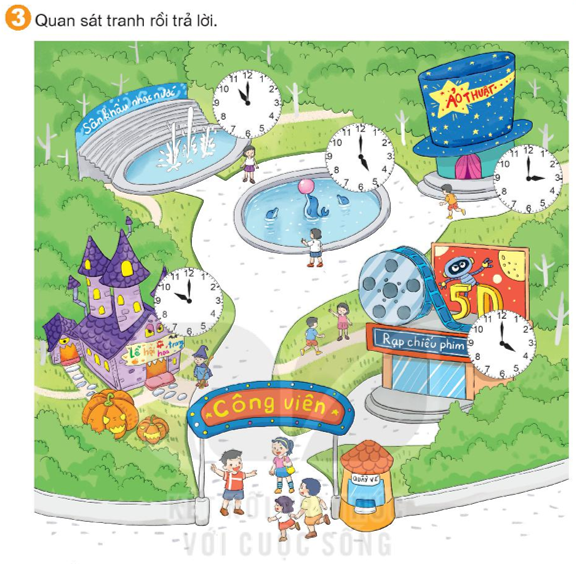 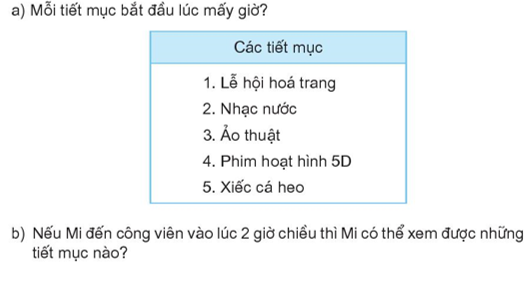 11 giờ
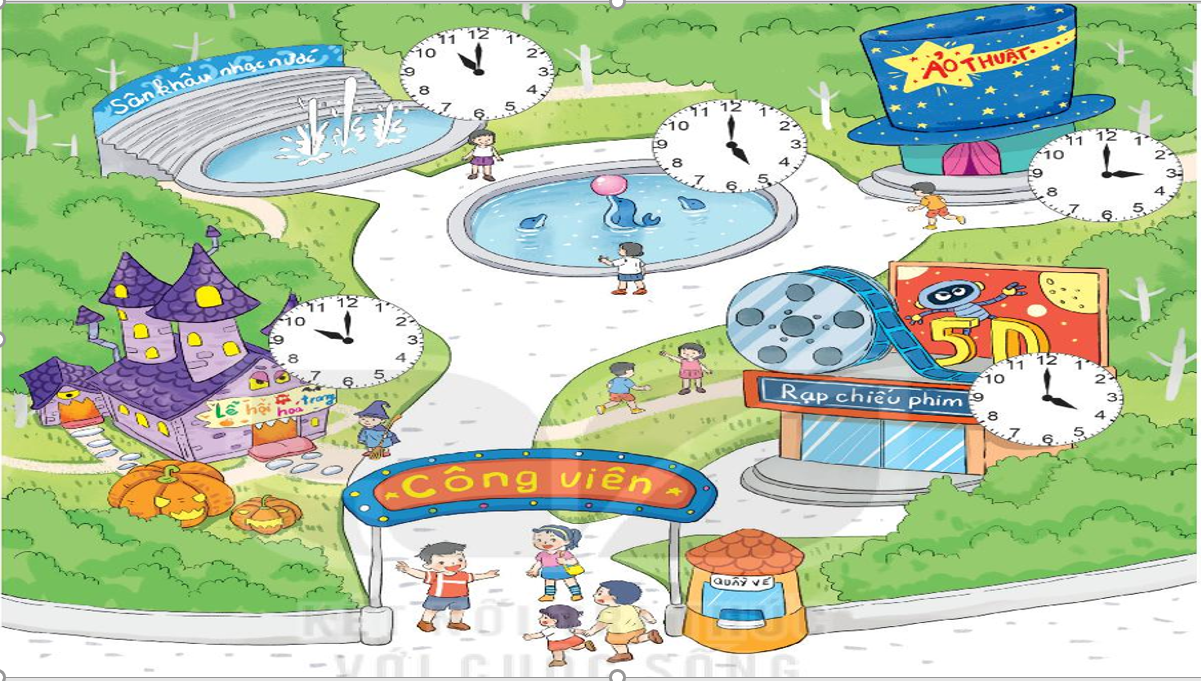 5 giờ
5 giờ
3 giờ
3 giờ
10 giờ
4 giờ
4 giờ
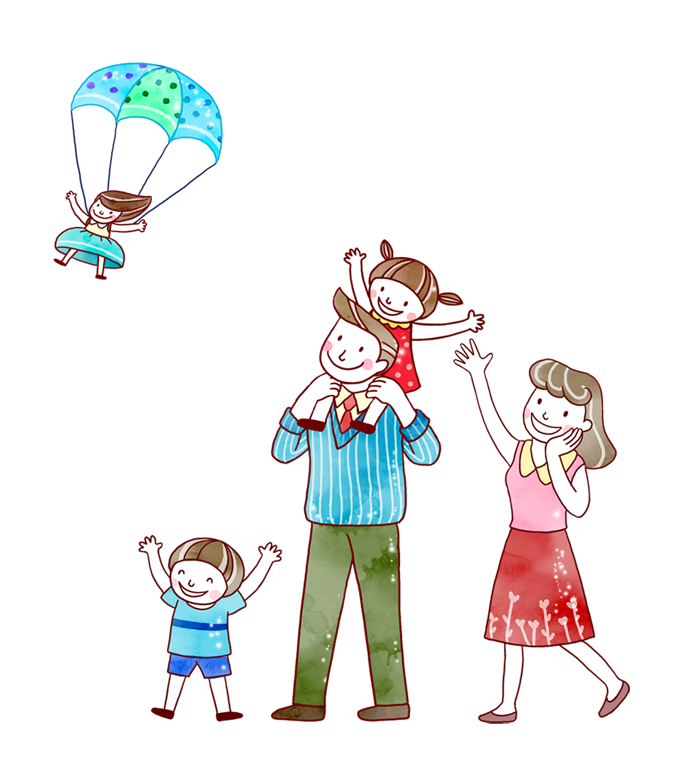 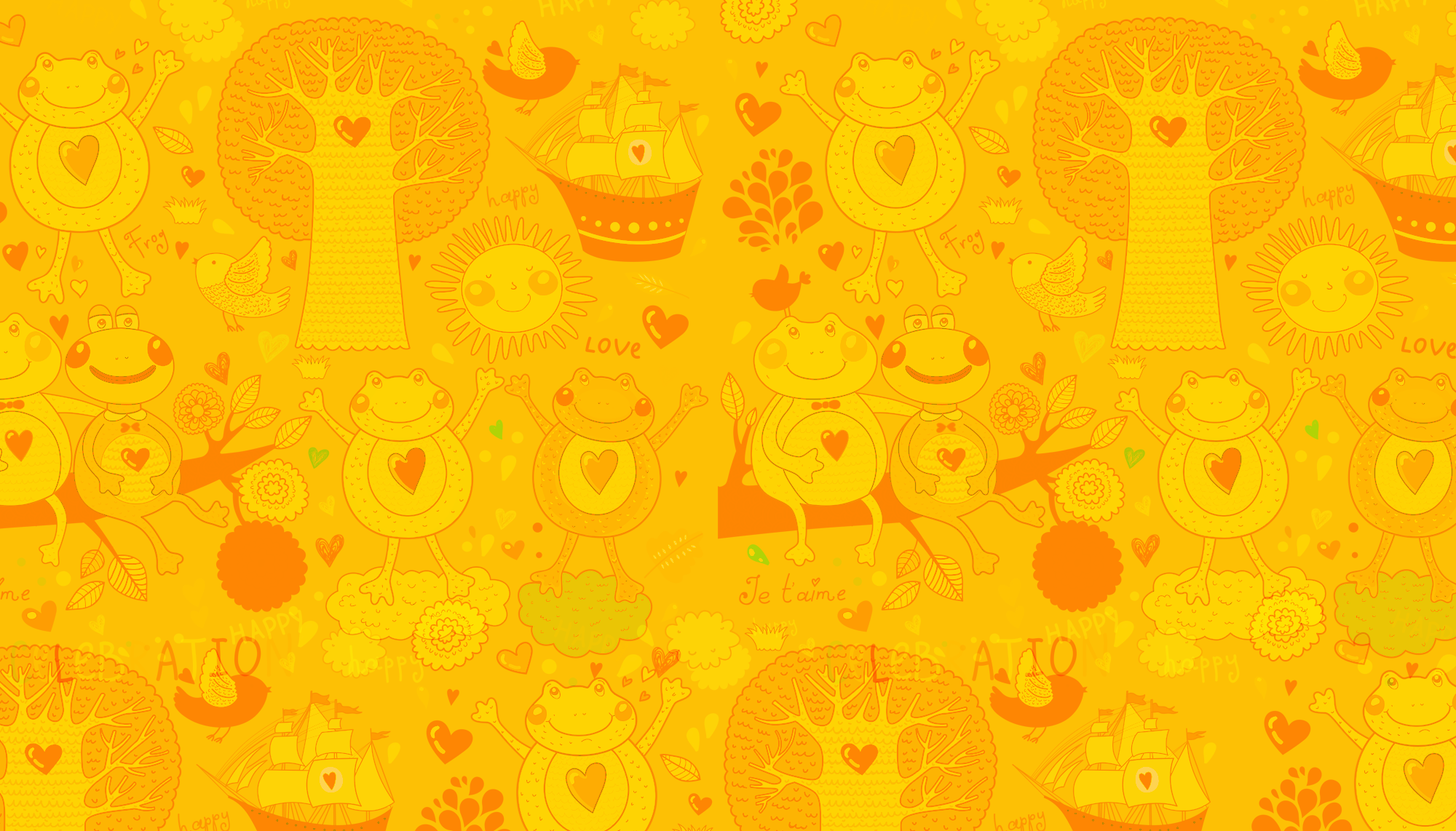 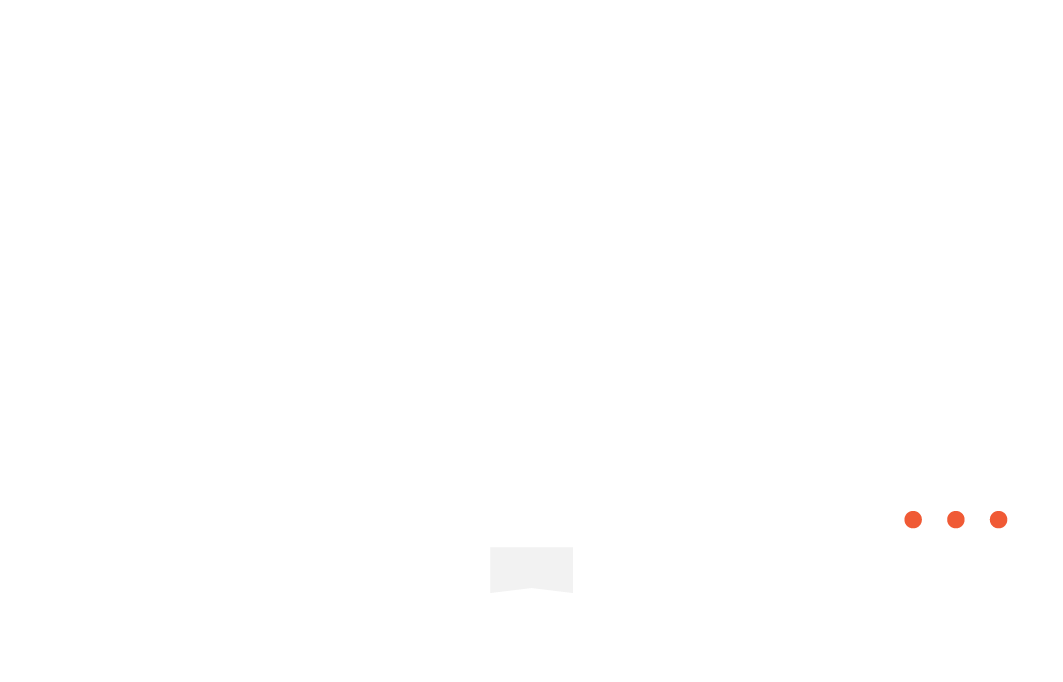 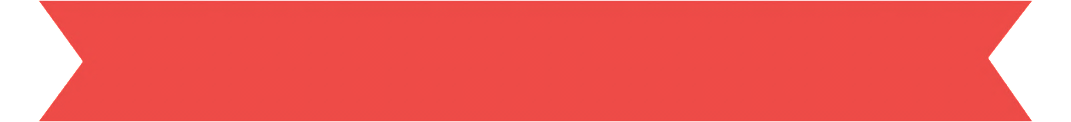 Củng cố - Dặn dò
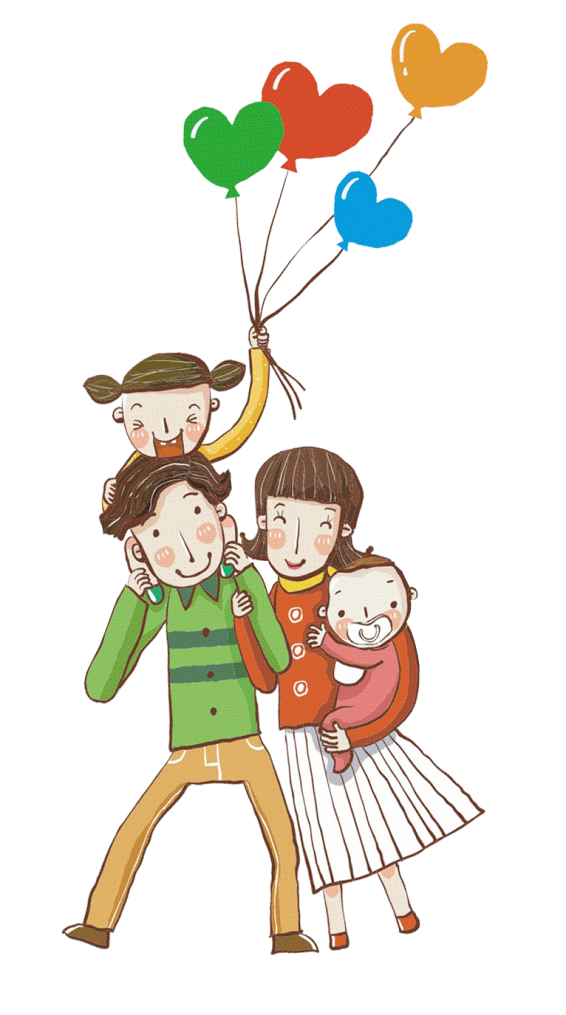 - Nhận xét tiết học
Chuẩn bị bài sau:
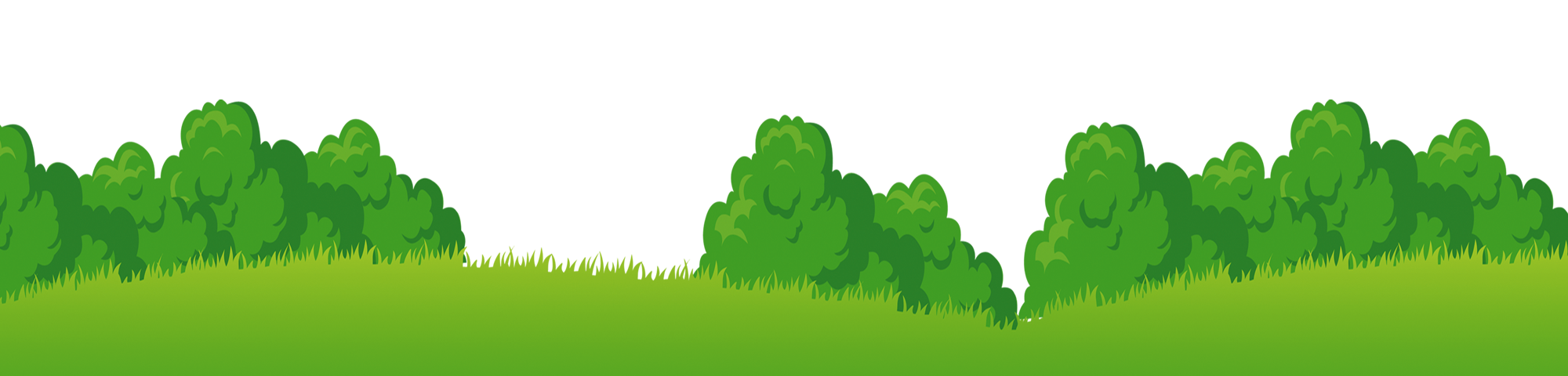 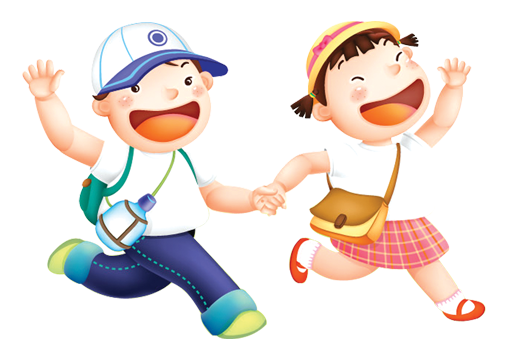